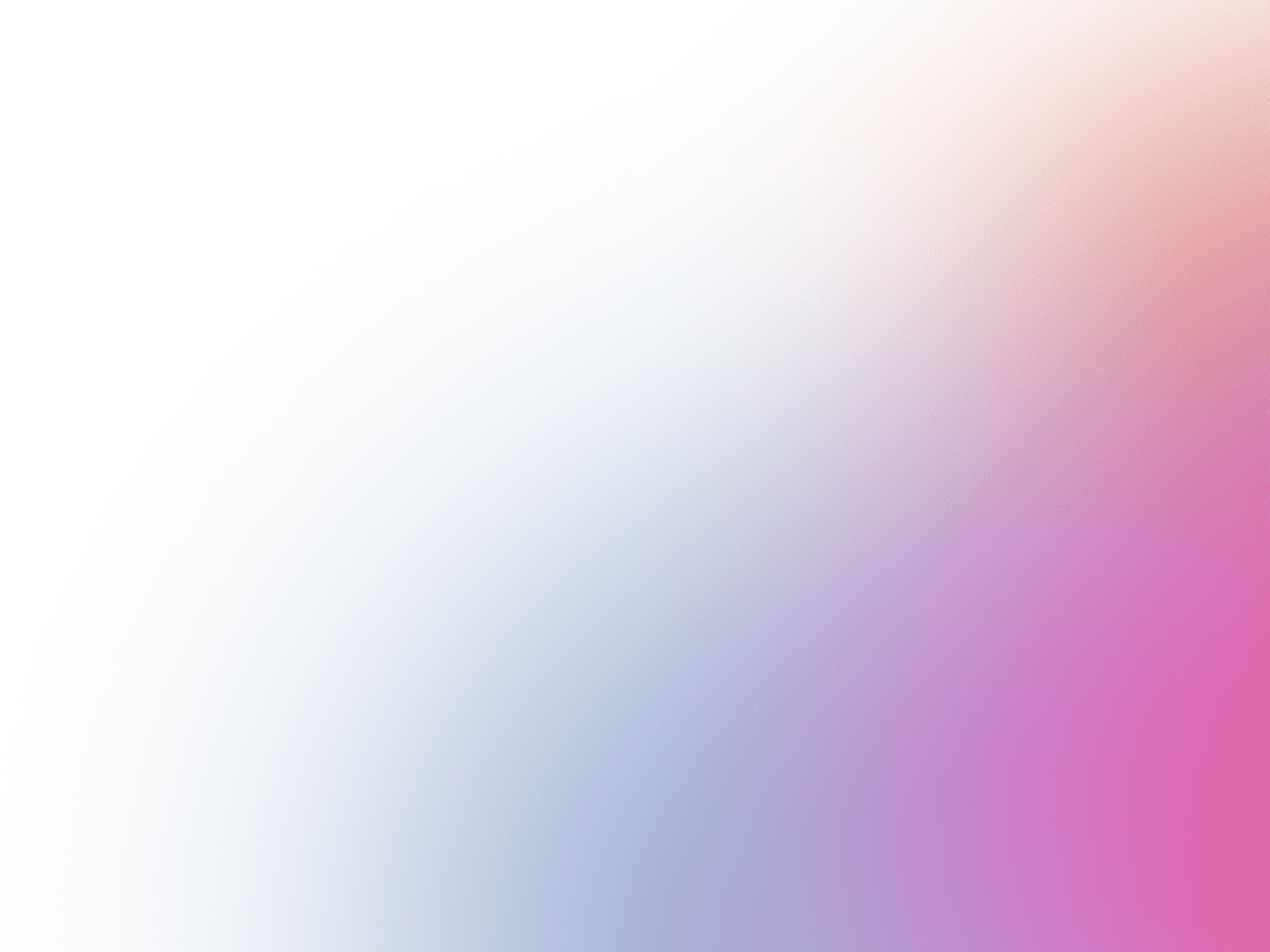 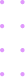 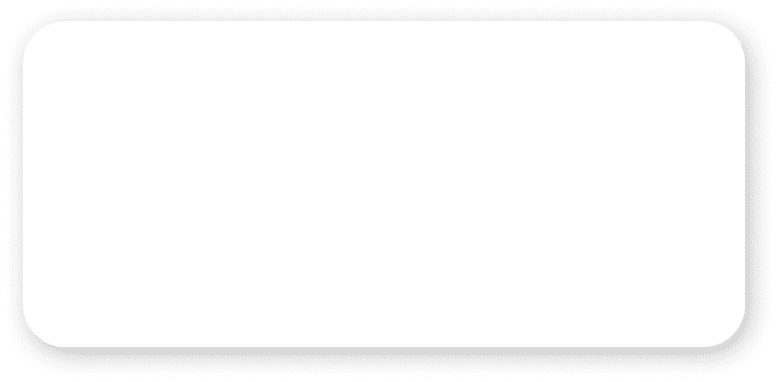 ТЕМА 8 КУЛЬТУРОЛОГІЧНІ АСПЕКТИ СТВОРЕННЯ ВІРТУАЛЬНИХ ТУРІВ
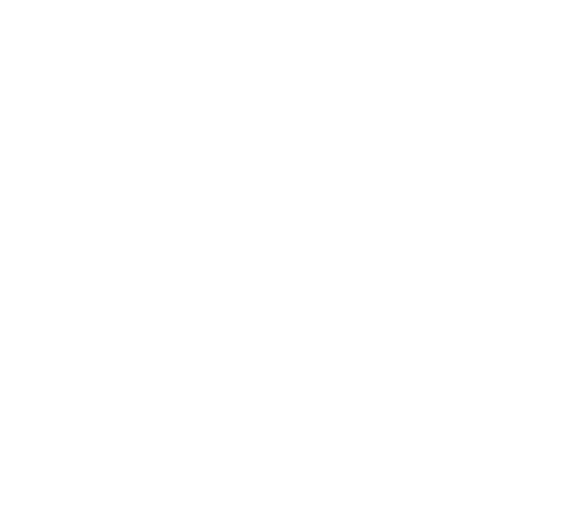 Мета: дослідження специфіки віртуальних турів, віртуальних панорам і віртуальних музеїв з точки медіакультури
8.1. Поняття віртуального туру8.2. Етапи створення віртуальних турів8.3. Віртуальні музеї як соціокультурний феномен
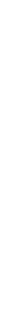 8.1. Поняття віртуального туру.
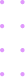 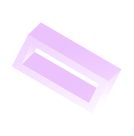 Віртуальний тур – це спосіб фотографічного відображення тривимірного простору на екрані. Як правило, елементами у цьому відображенні є сферичні панорами, які з'єднані між собою хотспотами (інтерактивні посилання-переходи). Іноді до віртуального туру включені циліндричні панорами, рідше – 3D об'єкти.
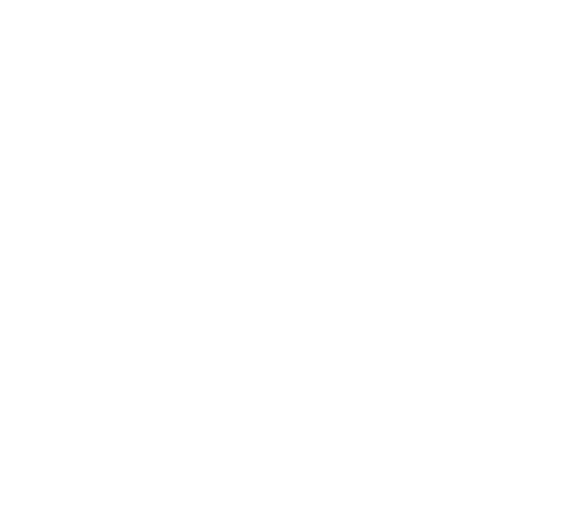 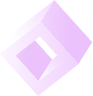 Інакше кажучи, віртуальний тур – це кілька сферичних панорам, між якими є можливість віртуального переміщення. Часто у віртуальний тур включені різні інтерактивні елементи, наприклад, інформаційні блоки, пояснювальні написи і т. ін.
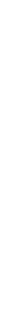 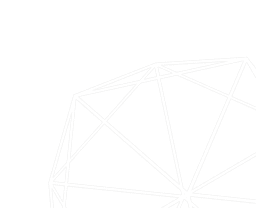 2
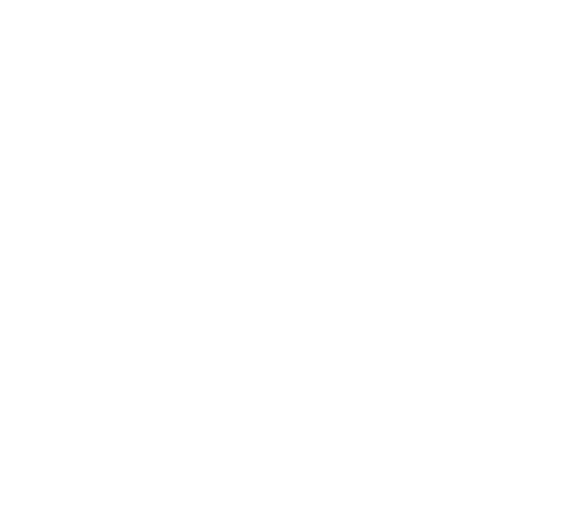 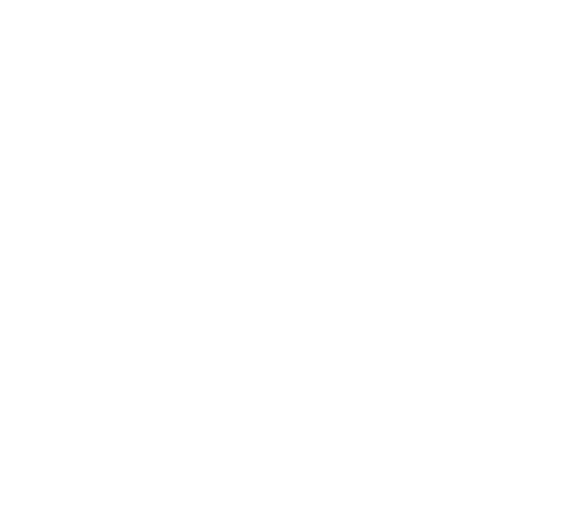 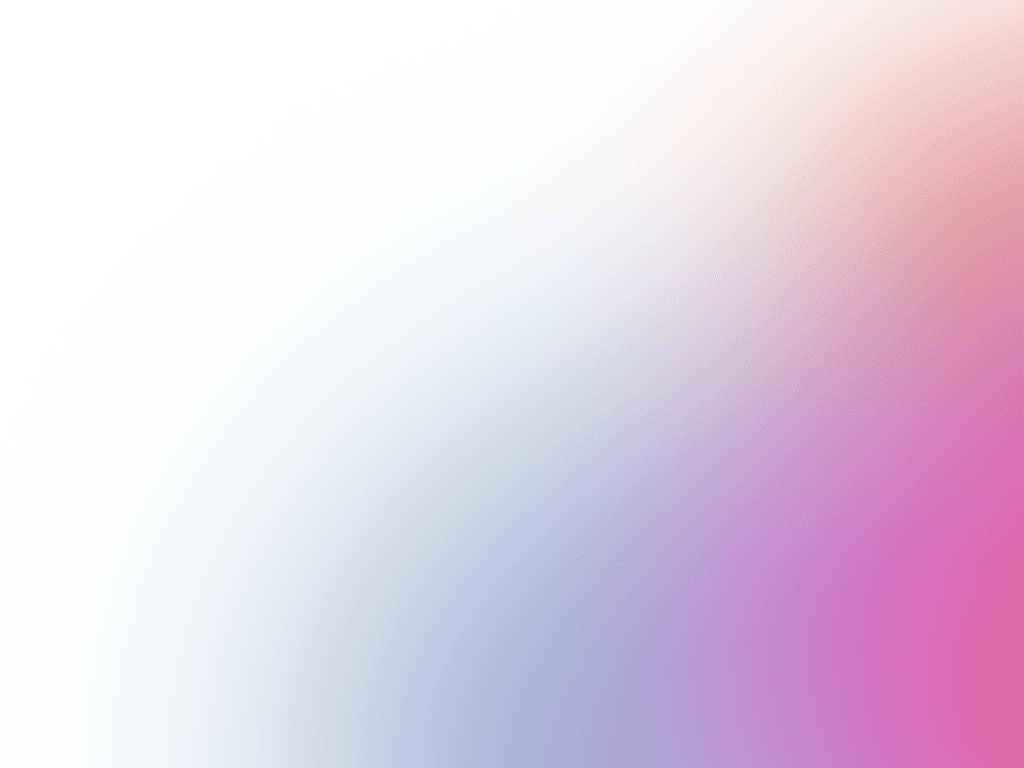 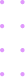 Інтерактивні панорами - ряд зображень, знятих на ширококутний об'єктив послідовно один за одним і з'єднані разом.
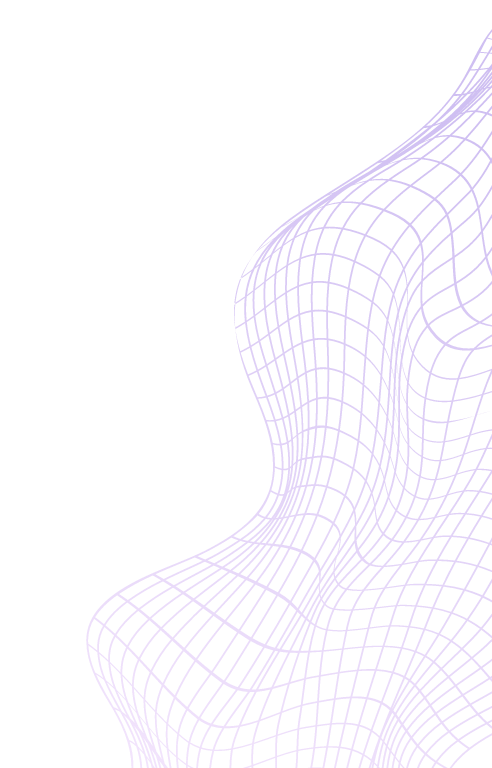 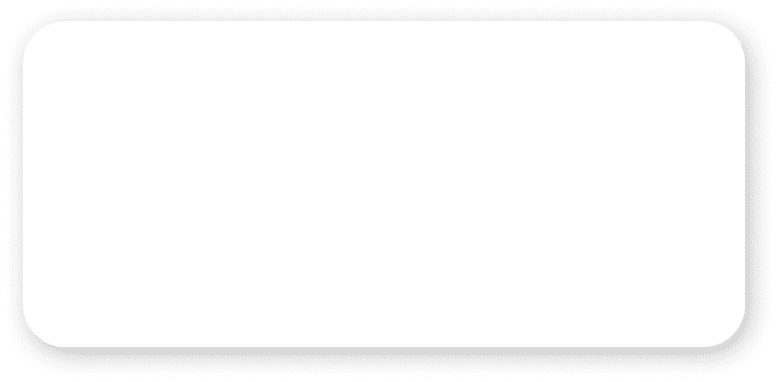 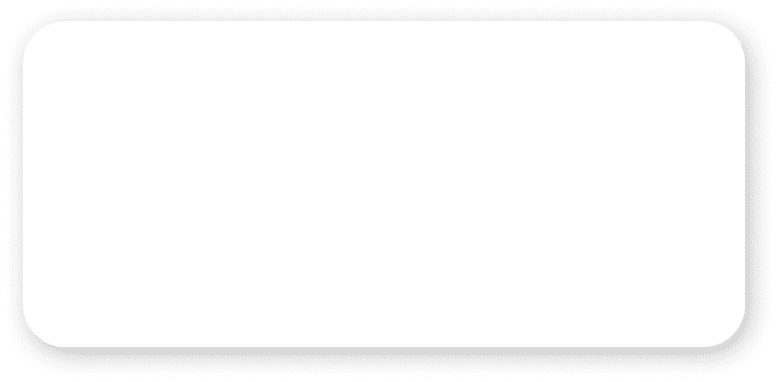 - Готову віртуальну панораму можна легко вбудувати на свій сайт або встановити на будь-який веб-сервер, а також записати на презентаційний компакт-диск.
- Є більш інформативним матеріалом, ніж статичні фотографії, залишаючи у віртуального гостя повну ілюзію присутності в приміщенні.
3
Перехід – спеціальна технологія, що дозволяє об'єднувати декілька віртуальних панорам в віртуальні тури.
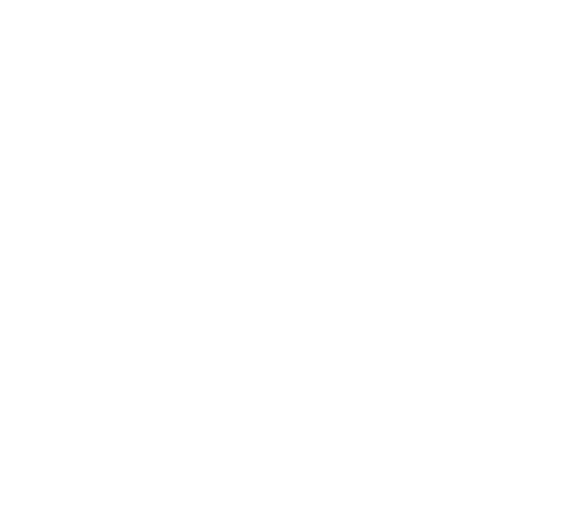 1
Завдяки наявності таких переходів, у користувача створюється враження, що він переміщується з одного приміщення в інше так, як це було б в реальності.
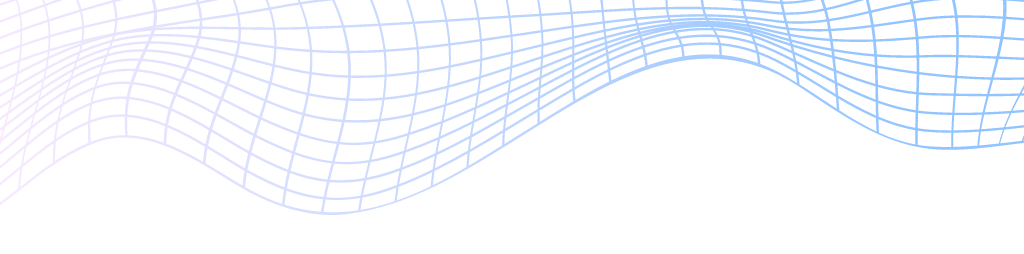 2
Плавні переходи підтримують відчуття безпосередньої присутності, реального пересування. Використання цієї технології дозволяє створювати цікаві віртуальні тури по готелях, музеях, виставках і інших об'єктів, де для повноти необхідна цілісність сприйняття декількох панорам.
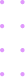 4
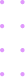 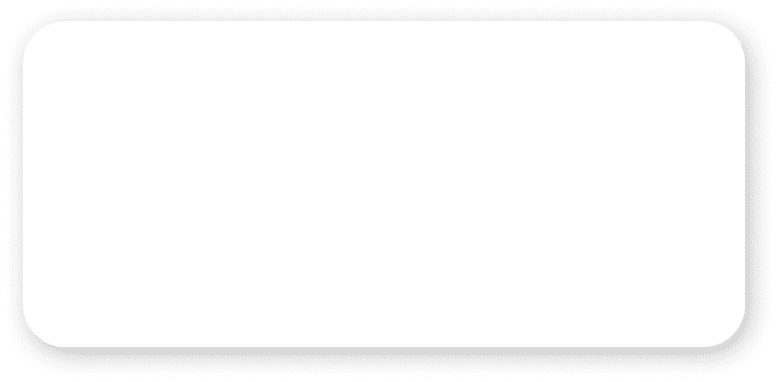 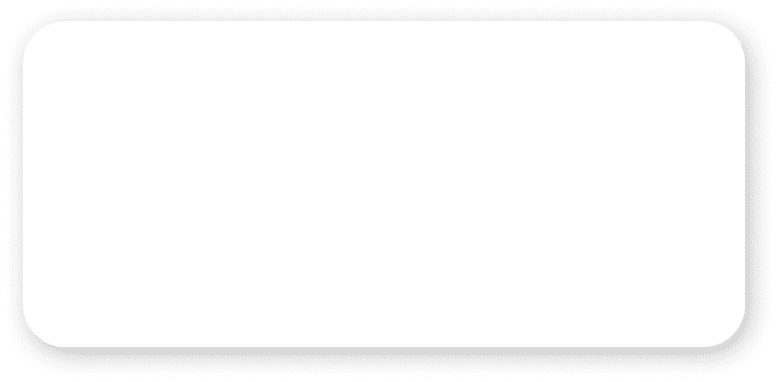 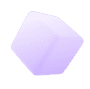 Навігатор – це карта, на якій вказуються центри віртуальних панорам і напрям погляду користувача.
Активна зона – спеціальні області в віртуальних панорамах, що представляють собою посилання на подальші дії.
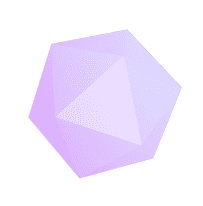 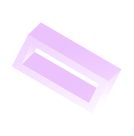 Наявність навігатора доповнює цілісність сприйняття віртуального туру і дає можливість не тільки побачити об'єкт, що цікавить зсередини, але і подивитися його план-схему. Крім того, навігатор не дозволить заблукати відвідувачам віртуальних музеїв, виставок, торгових центрів та інших приміщень з великою площею.
В залежності від заданої мети, далі можуть слідувати варіанти: перехід на іншу панораму, відкриття нового вікна браузера з додатковим описом об'єкта, можливість наблизити або віддалити цікавить предмет, розгорнути картину під потрібним кутом і т. ін.
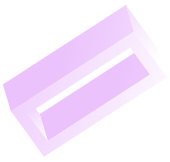 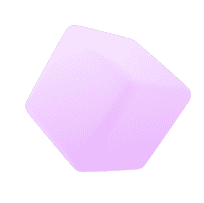 5
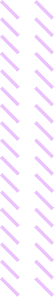 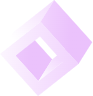 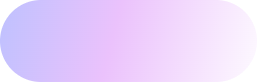 Інформаційна
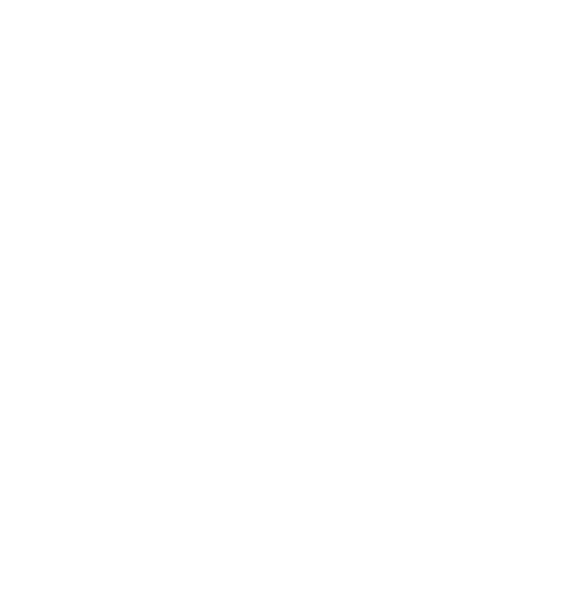 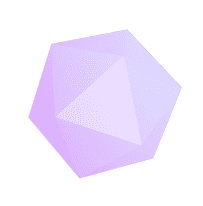 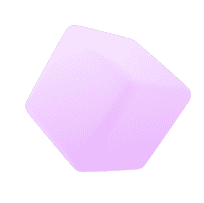 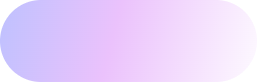 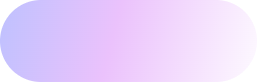 Реклама
Візуалізація
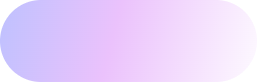 ФУНКЦІЇ ВІРТУАЛЬНИХ ТУРІВ
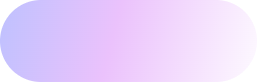 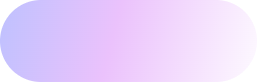 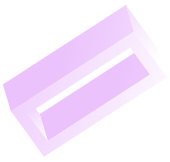 Функція збуту
Мотиваційна
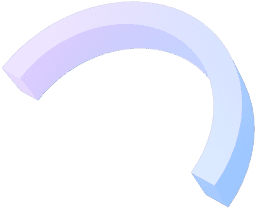 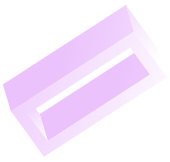 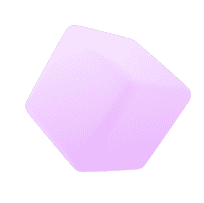 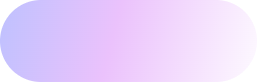 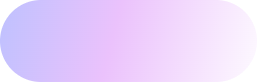 Пізнавальна
Іміджева
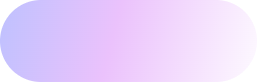 Розважальна
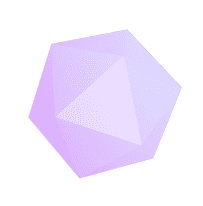 6
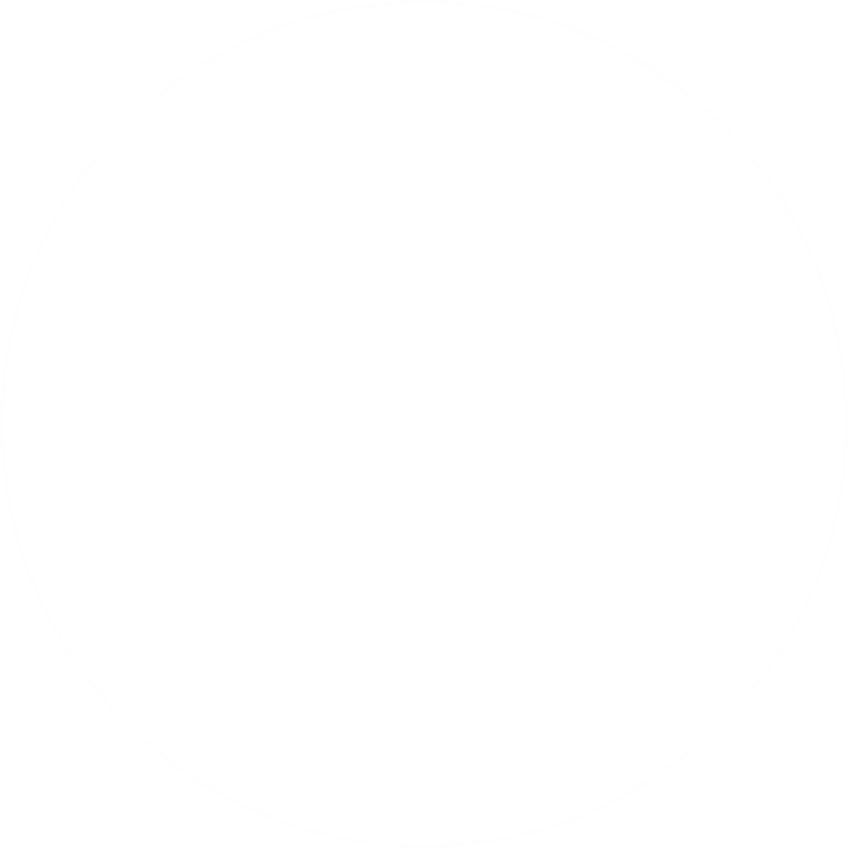 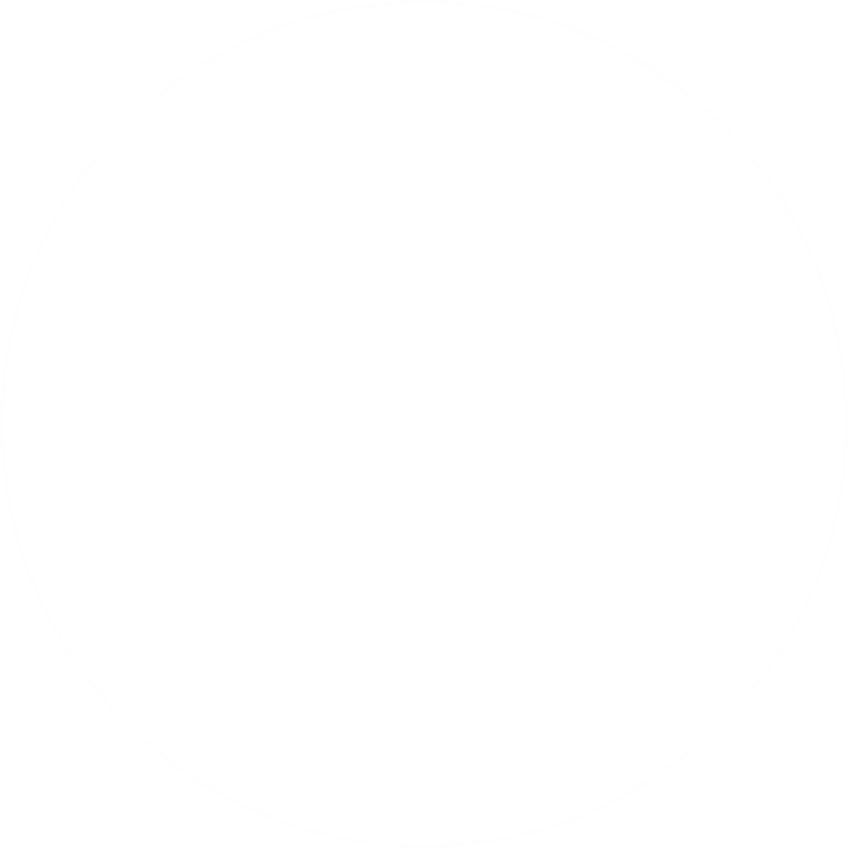 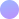 ІНФОРМАЦІЙНА ФУНКЦІЯ -Полягає в наданні найповнішої і велика інформація про властивості та характеристики об'єкта.
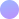 ЗБУТОВА ФУНКЦІЯ - Віртуальні тури є інноваційними засобами стимулювання збуту і формування попиту.
РОЗВАЖАЛЬНА ФУНКЦІЯ – Полягає в створенні сприятливої атмосфери і зняття емоційної напруги за рахунок ігрової складової.
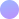 ІМІДЖЕВА ФУНКЦІЯ –Створення позитивного образу компанії, наділення її додатковими цінностями і підвищення престижу.
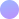 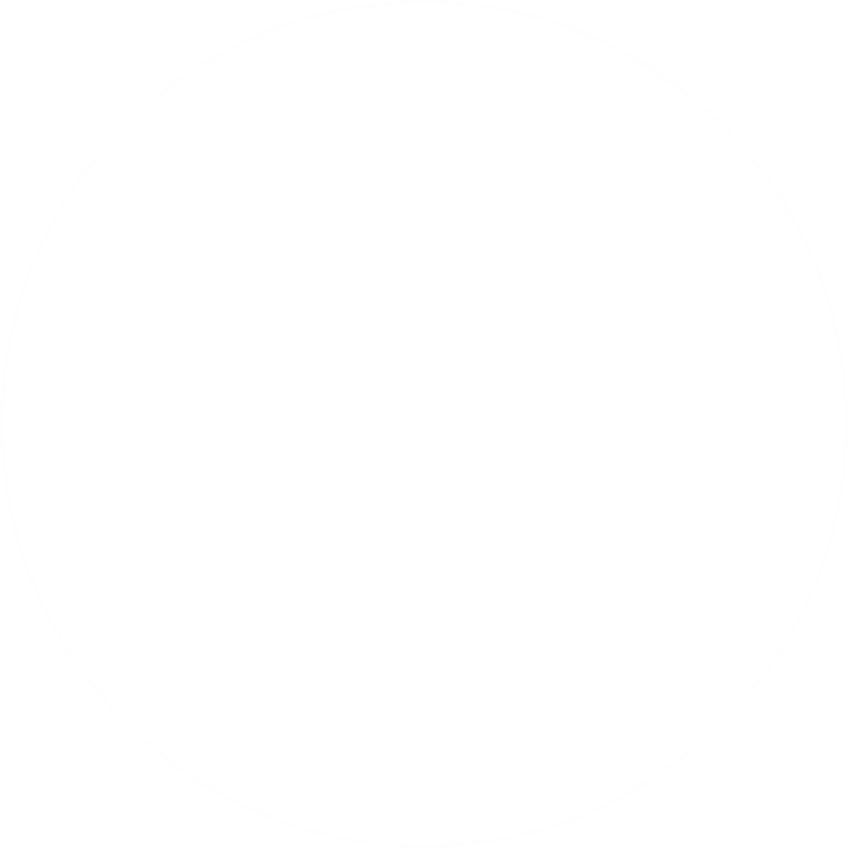 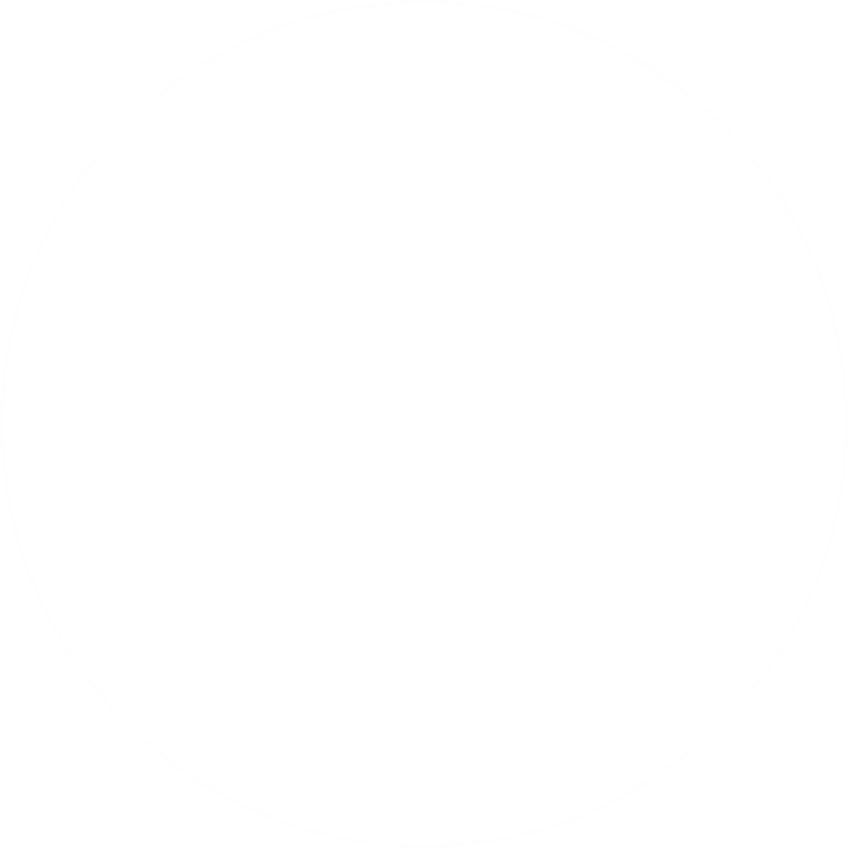 ФУНКЦІЯ ВІЗУАЛІЗАЦІЇ – надання з самого початку не зорової інформації у вигляді графічного зображення.
ФУНКЦІЯ МОТИВАЦІЇ - Виражається в спонуканні споживачів вибрати той чи інший продукт / послугу.
ПІЗНАВАЛЬНА ФУНКЦІЯ –Можливість вивчення і пізнання культурних, історичних, наукових та інших відомостей про об'єкти.
РЕКЛАМНА ФУНКЦІЯ – Зручний і сучасний рекламний носій (велика потенційна аудиторія, можливість позиціонування пропозицій).
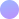 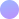 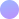 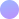 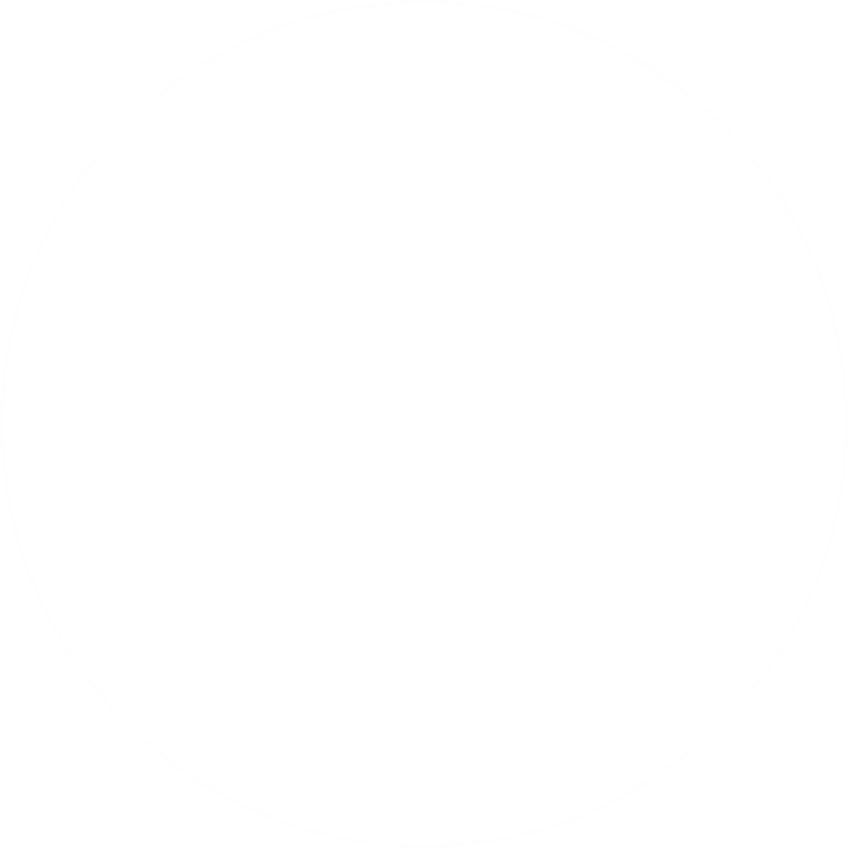 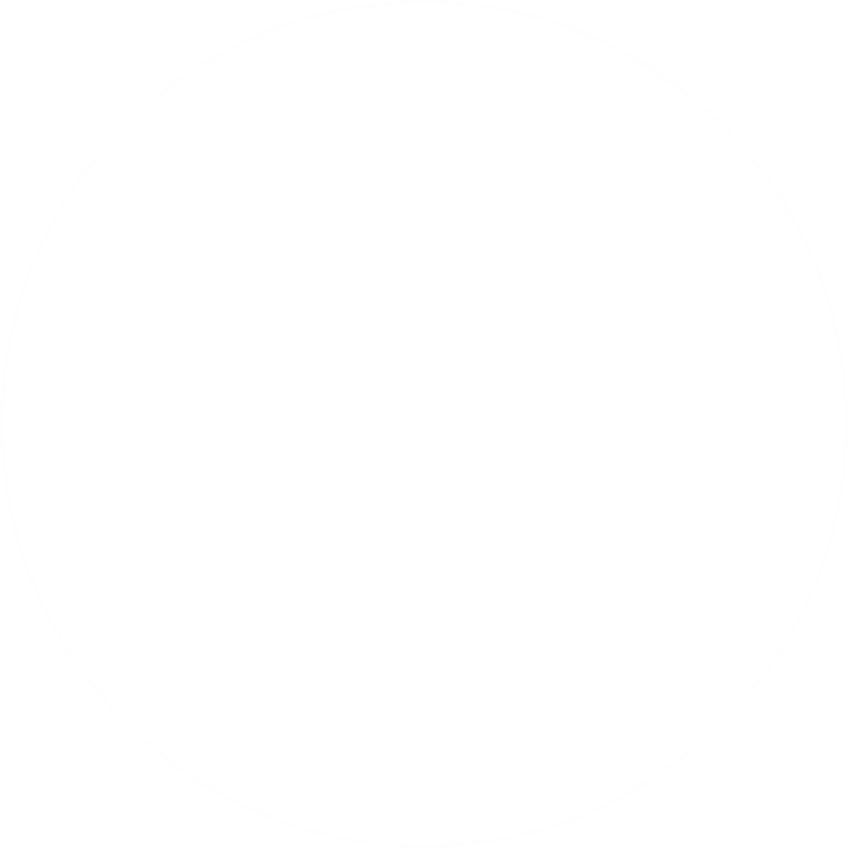 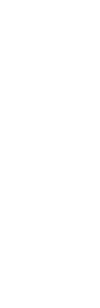 7
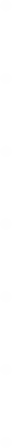 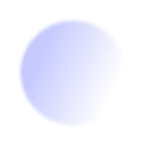 Технічно, віртуальний тур – це будь-яка симуляція існуючого місця розташування, зазвичай складена з послідовності відео або нерухомих зображень.Також можуть використовуватися інші мультимедійні елементи, такі як плани поверхів, звукові ефекти, музика, розповідь і текст.
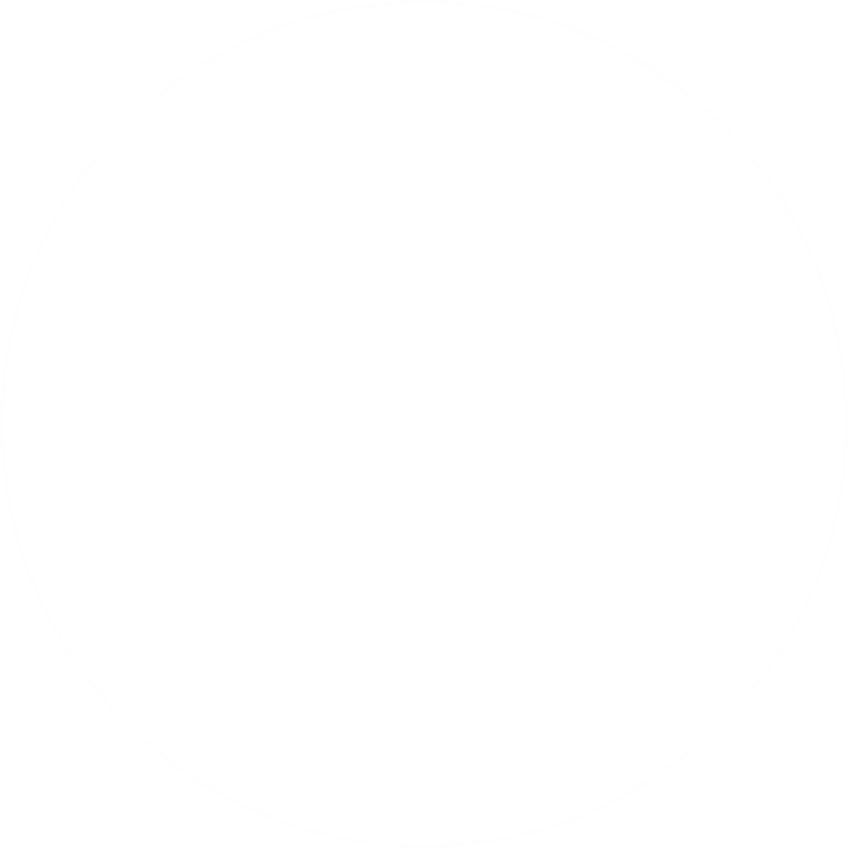 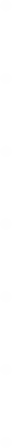 ЗА МЕТОДОМ СТВОРЕННЯ ВІРТУАЛЬНІ ТУРИ МОЖНА ПОДІЛИТИ НА ТАКІ КАТЕГОРІЇ:
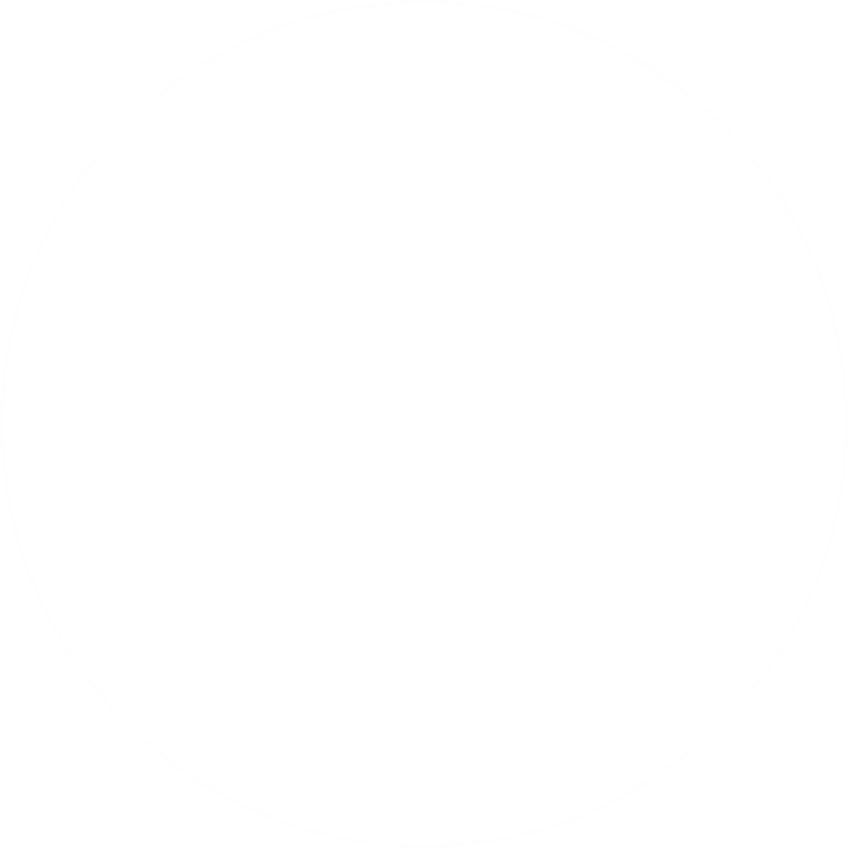 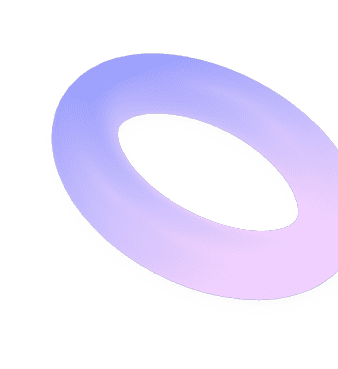 1
3
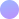 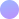 360° / ПАНОРАМНІ ТУРИ 
 ВІДЕО ТУРИ
ІНТЕРАКТИВНИЙ ПЛАН ПОВЕРХУ ФОТО-ТУРИ
2
4
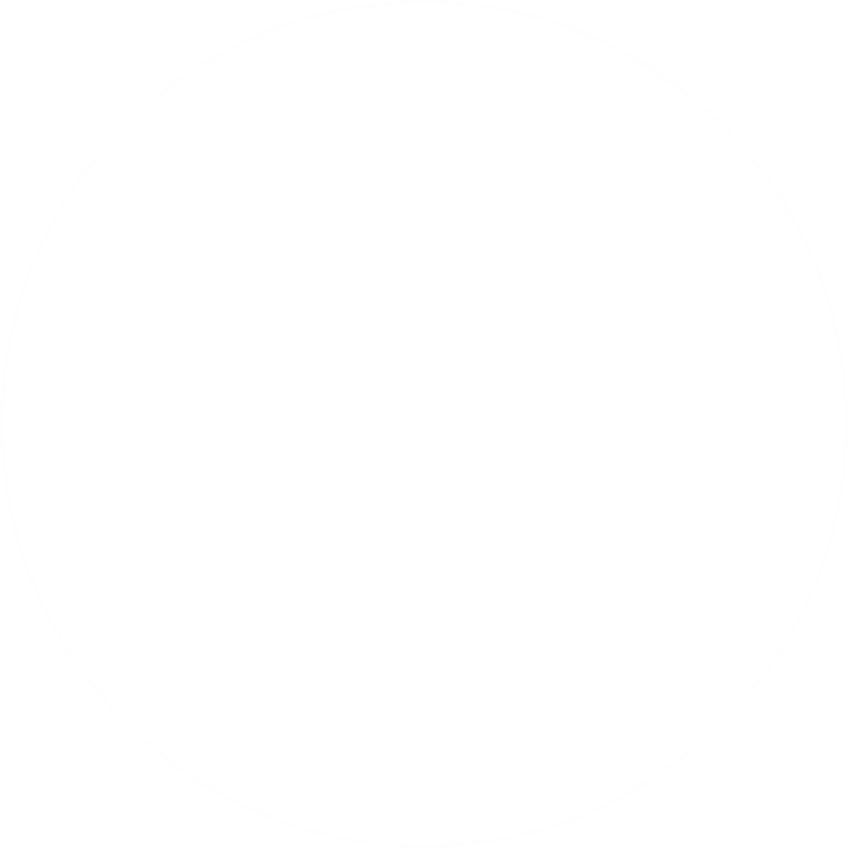 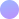 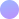 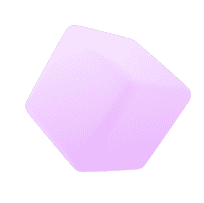 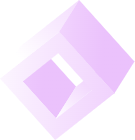 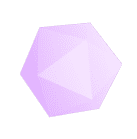 8
1. ПАНОРАМА – ЦЕ ЗОБРАЖЕННЯ, ЩО ОХОПЛЮЄ ВЕСЬ ПРОСТІР НАВКОЛО ОБ'ЄКТА, ЩО ПРОВОДИТЬ ЗЙОМКУ, ПАНОРАМА МОЖЕ БУТИ АБО СЕРІЄЮ ФОТОГРАФІЙ, АБО ПАНОРАМНИМ ВІДЕО Панорамні віртуальні тури складаються з декількох знімків, зроблених з однієї точки огляду. Камера і об'єктив обертаються навколо так званої точки надира (точна ззаду об'єктива, де світло сходиться), а потім обробляються та з'єднуються в єдину панораму. До панорамного туру входить хоча б декілька панорам з'єднаних точками переходу. Інколи до них додається аудіо супровід та текстові підказки чи нотатки а також меню для навігації по панорамному турі.
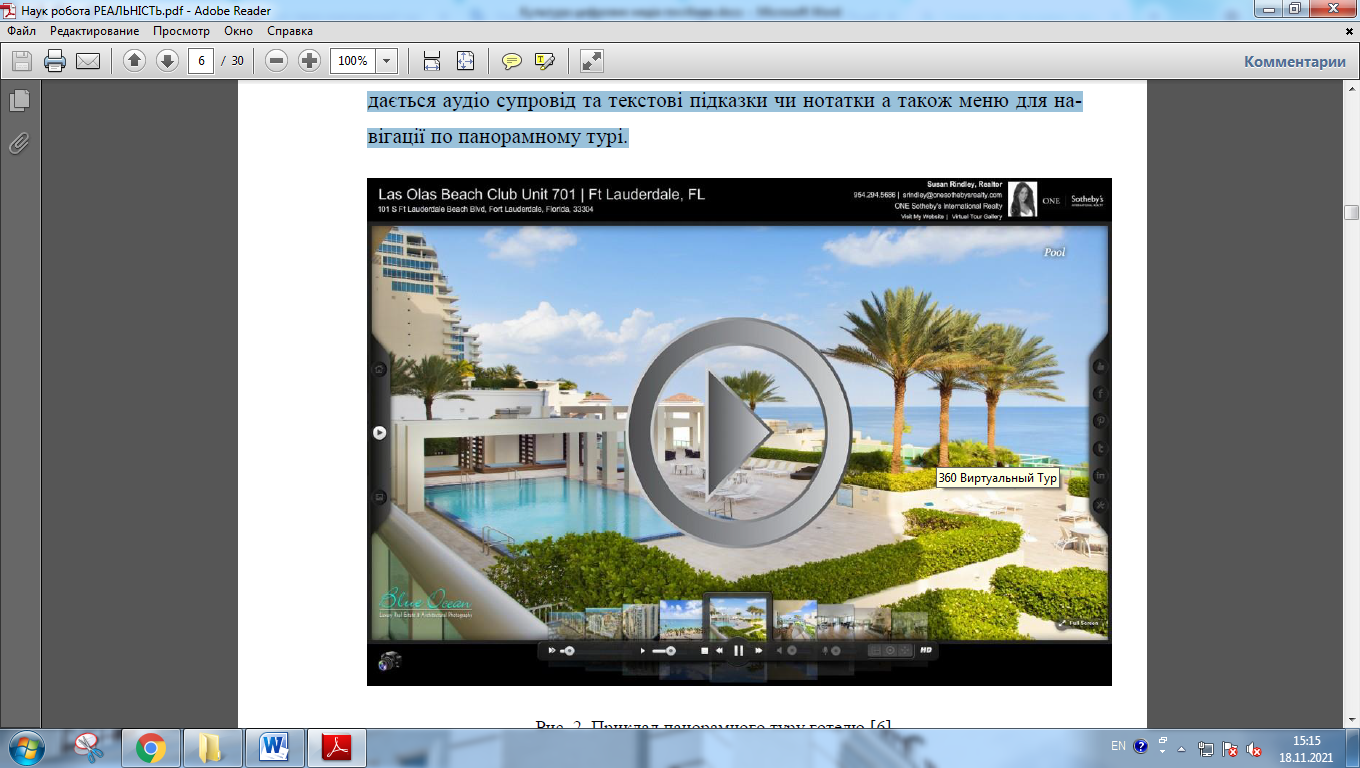 ОСНОВНІ ПЕРЕВАГИ: 
- відображення всього 360° огляду області 
- ефект присутності в зображуваному місці
ОСНОВНІ НЕДОЛІКИ: 
- повільне завантаження; 
- неефективна робота на мобільних пристроях; 
- відсутність контролю перегляду.
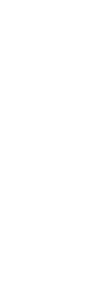 9
2. Інтерактивний план поверху
Інтерактивний план поверху поєднує в собі фотографії чи панорами та архітектурний план всього будинку, так що відвідувач може оглядати кімнати і переміщатися по будинку.
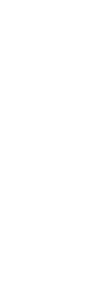 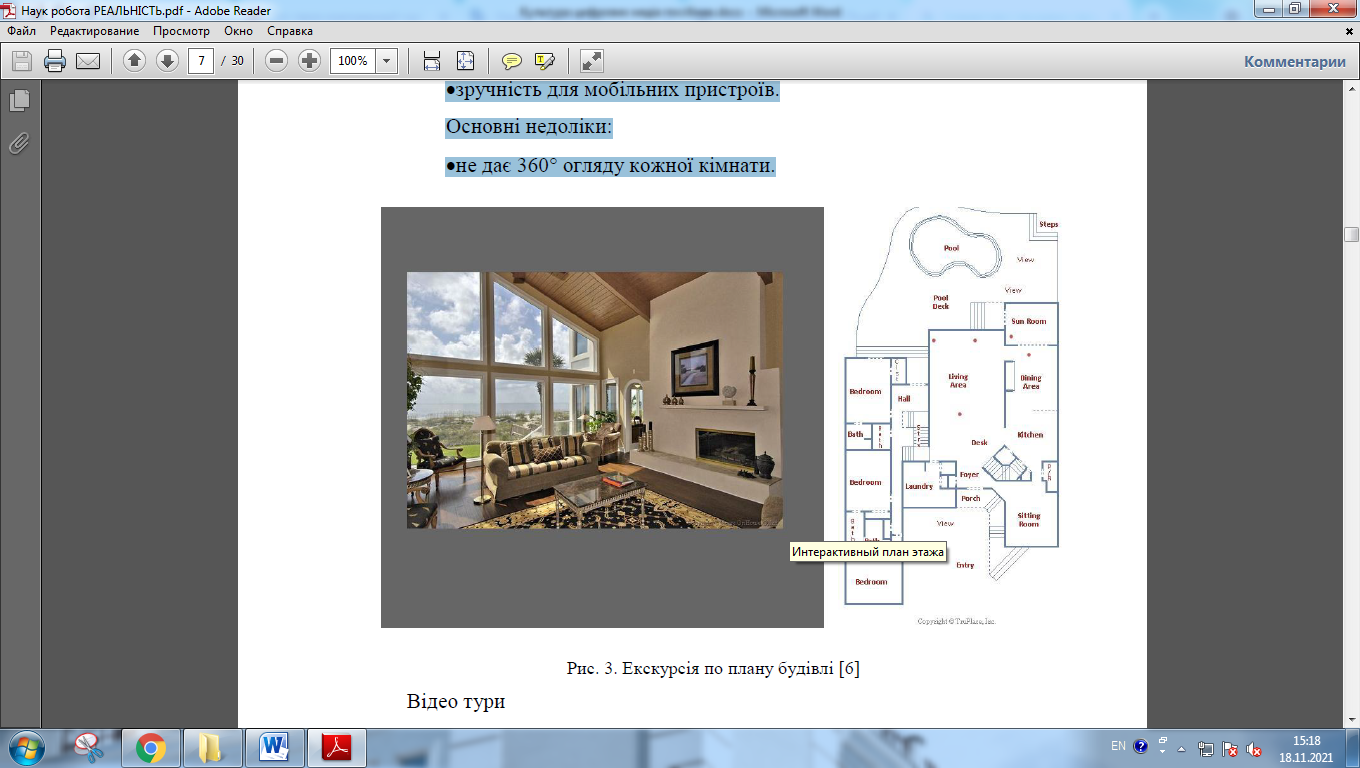 Основні переваги: 
- швидкий час завантаження; 
- контроль глядача; 
- дає відвідувачеві загальне уявлення про розмір і плануванні об'єкта; 
- зручність для мобільних пристроїв. 
Основні недоліки: 
- не дає 360° огляду кожної кімнати.
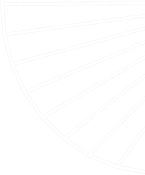 10
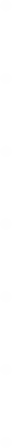 3. Відео тур – це відеоролик в русі, який показує зображувальний об'єкт або місце з різних ракурсів. Більшість відео турів також включають в себе музику, закадрове озвучення та / або накладення тексту
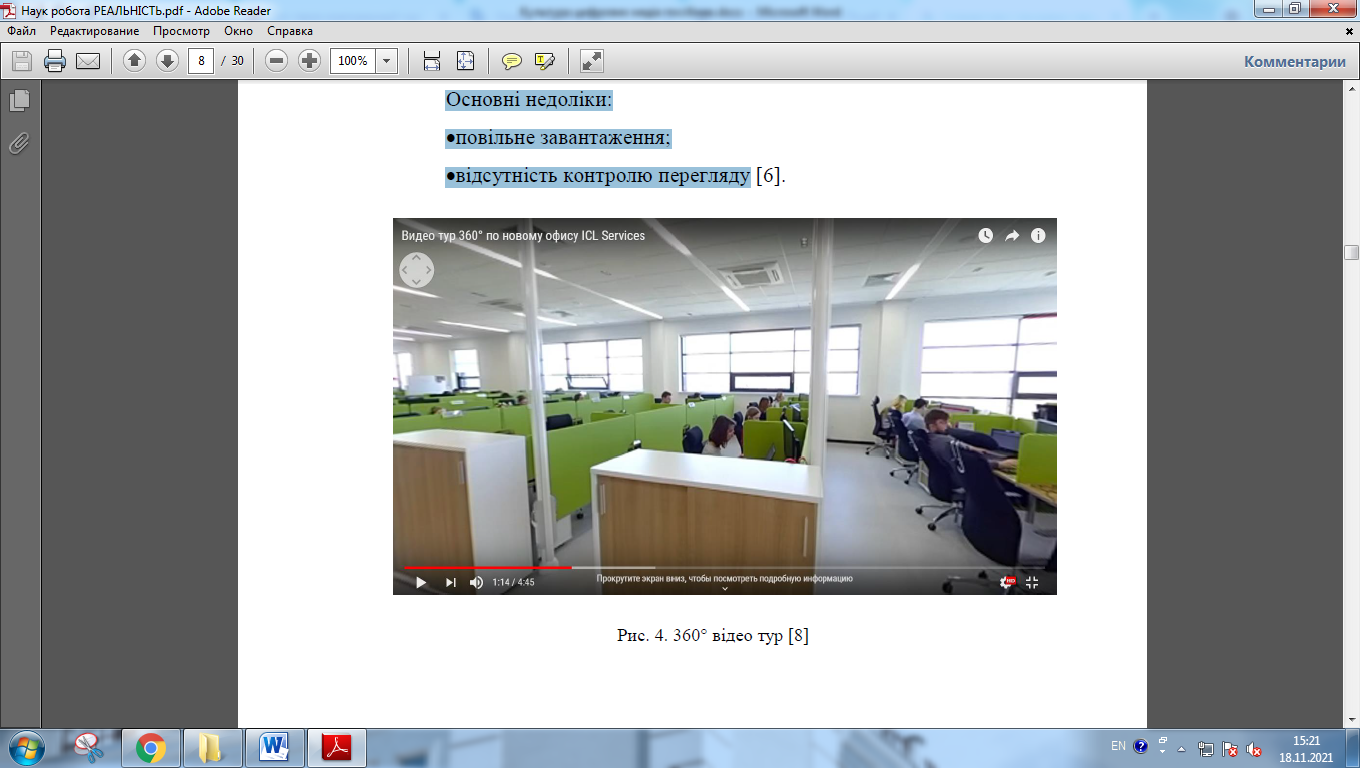 Основні переваги: 
- зручність для мобільних пристроїв; 
- відображення всього 360° огляду області.
Основні недоліки: 
- повільне завантаження; 
- відсутність контролю перегляду
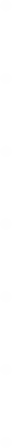 На відміну від статичного ефекту звичайного відео, у відео турах відео знімається в русі або все більшої популярності набувають 360° відео, в яких користувач може переглянути місце в повному охоплені простору.
11
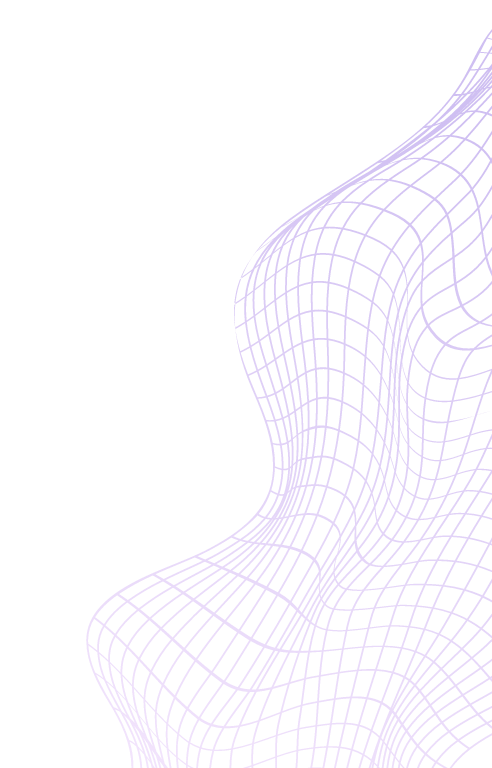 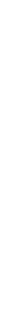 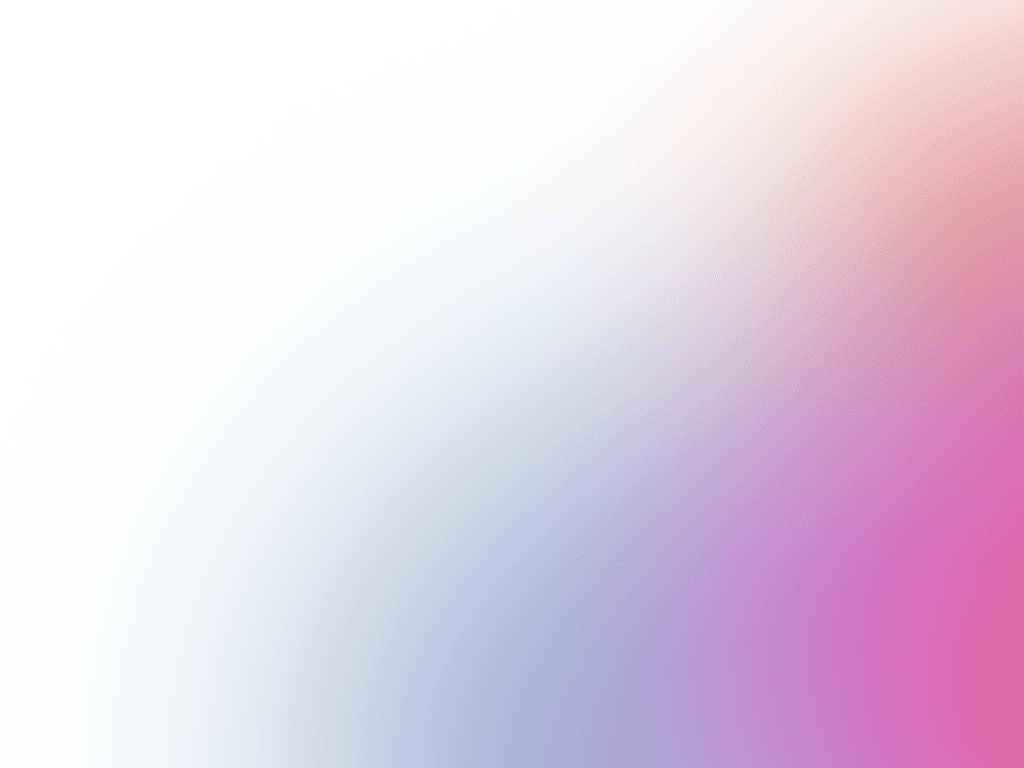 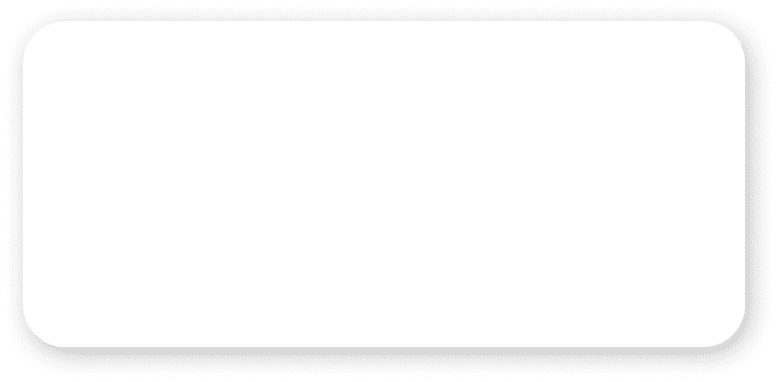 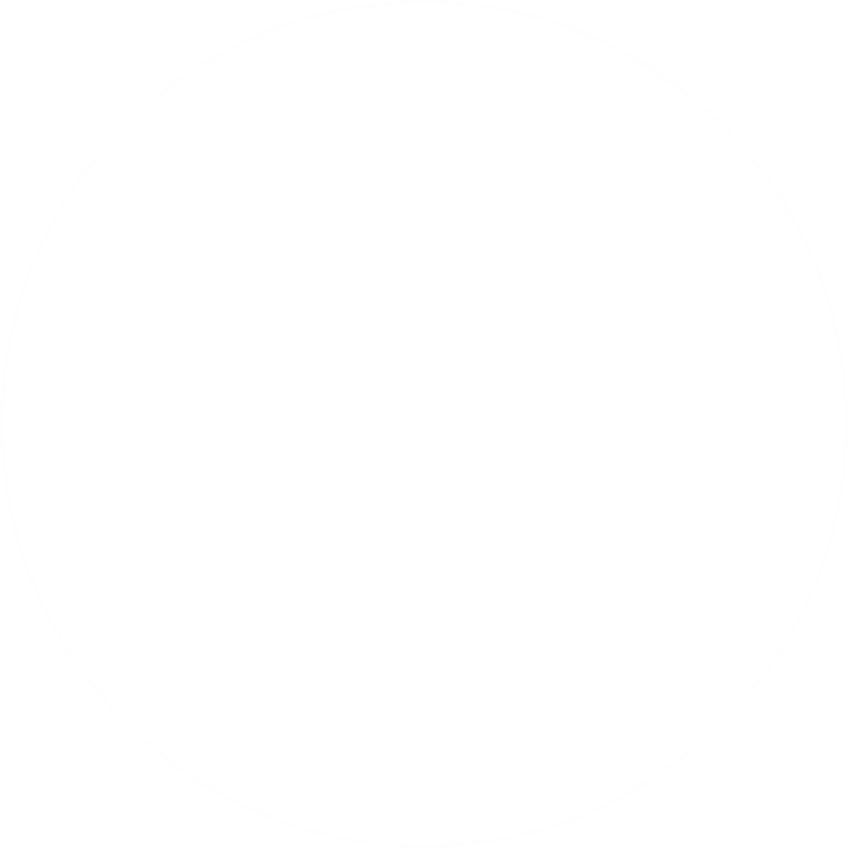 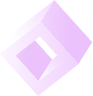 8.2. ЕТАПИ СТВОРЕННЯ ВІРТУАЛЬНИХ ТУРІВ
Процес розробки інтерактивних відеоекскурсій складається із трьох етапів:
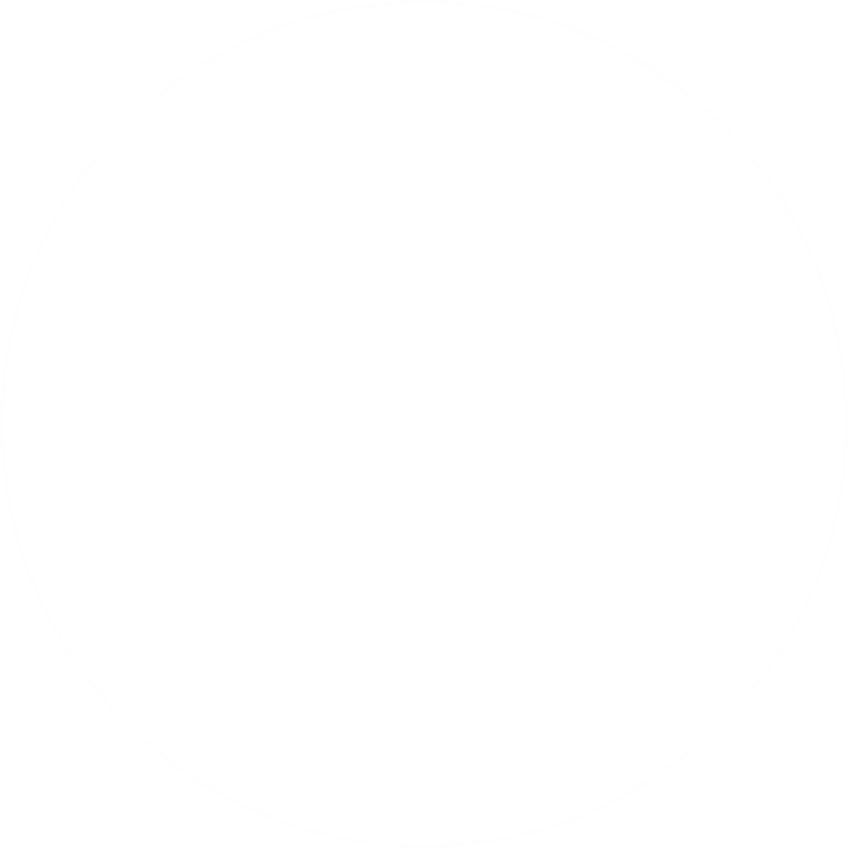 1
2
3
Складання віртуального туру з використанням отриманого матеріалу.
Робота на місці зйомки: створення якісних панорамних знімків.
Обробка одержаних фотозображень;
12
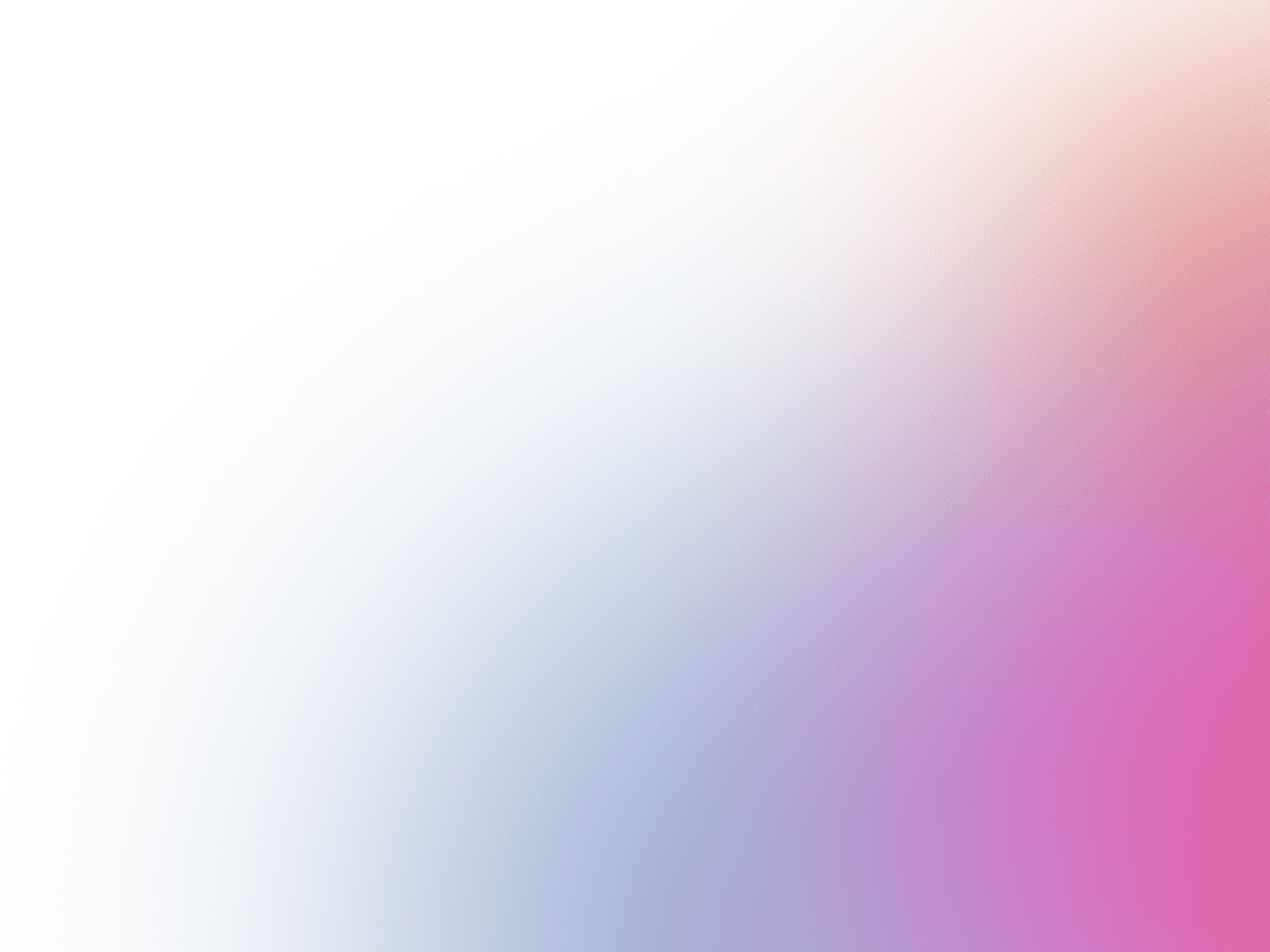 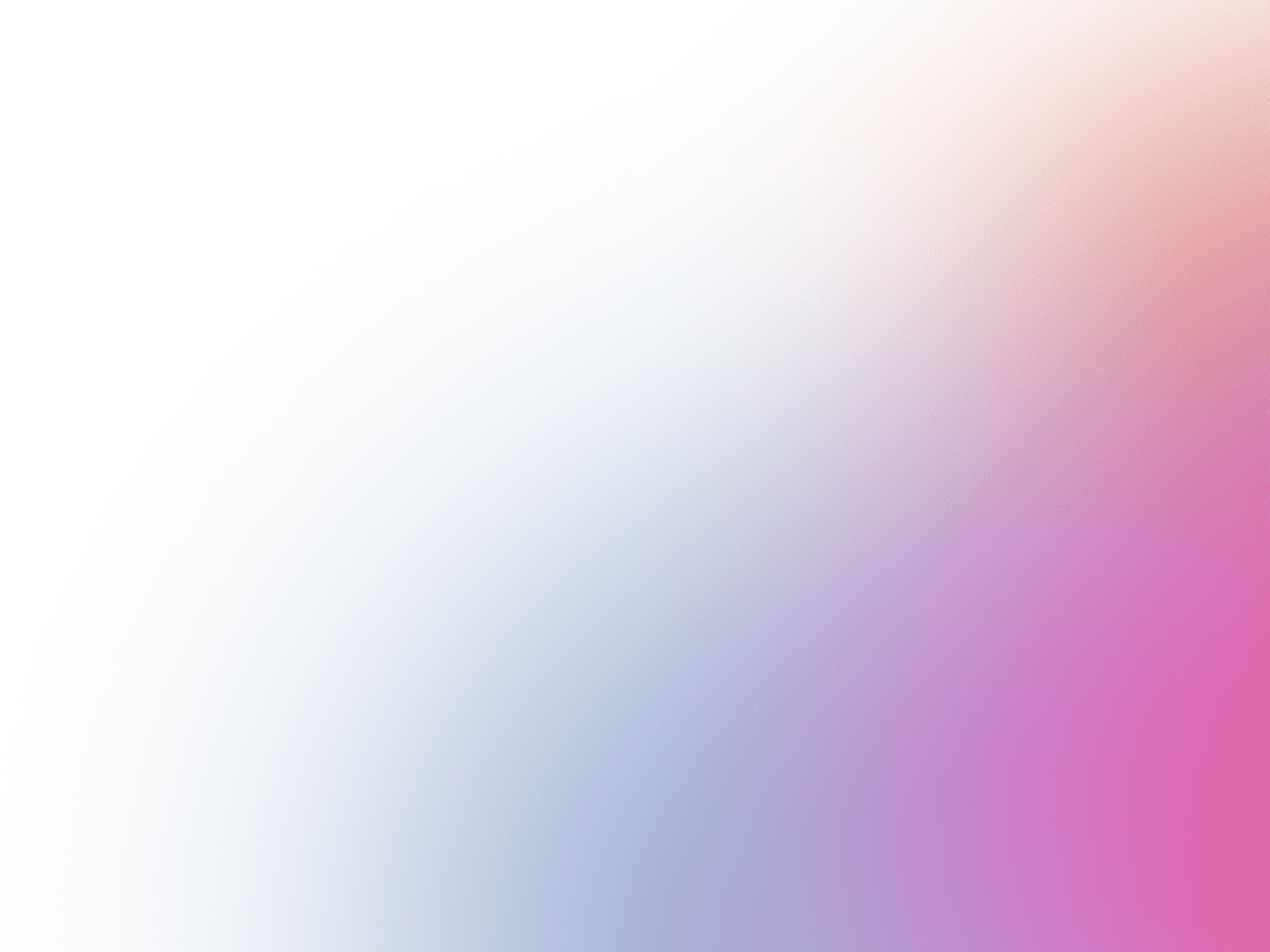 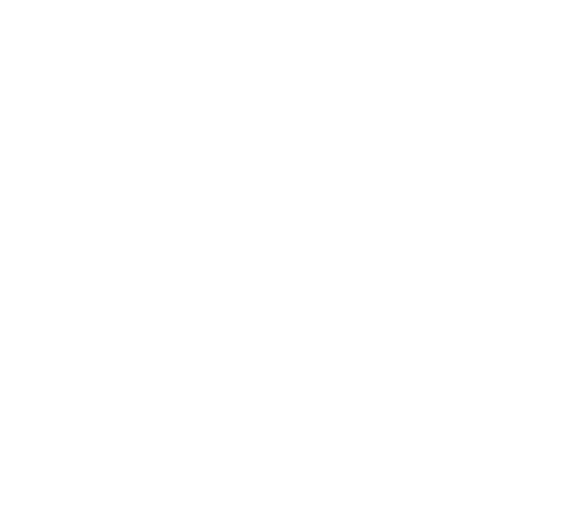 Перший етап – створення панорамних знімків. Завдяки розвитку технологій, сьогодні зробити панорамний знімок прийнятної якості можна навіть на звичайний смартфон. Але отримання високоякісних картинок із мінімальними спотвореннями – це досить складний процес. Ось кілька рекомендацій, дотримуючись яких не складе труднощів зробити хороший матеріал:
Найкраще використовувати дзеркальну цифрову камеру (є навіть спеціальні панорамні камери, які у авторежимі абсолютно без втручання оператора);
Для зйомки панорам підходять надширококутні об'єктиви та FishEye (риб'яче око);
3D-панорама виходить шляхом об'єднання окремих кадрів у сферичній або кубічній проекції з кутами огляду: 180° по вертикалі та 360° по горизонталі. Для створення використовуються спеціальні 
програми.
Надалі знімки «зшиватимуться», тому місця кордонів краще робити на однотонних місцях;
Використовуваний штатив повинен дозволяти чітко позиціонувати камеру на певному рівні, бажано мати спеціальну панорамну головку та рівневу платформу.
Камеру бажано розміщувати в центрі кола, що відтворюється, і стежити, щоб при зйомці всі кадри були у фокусі;
13
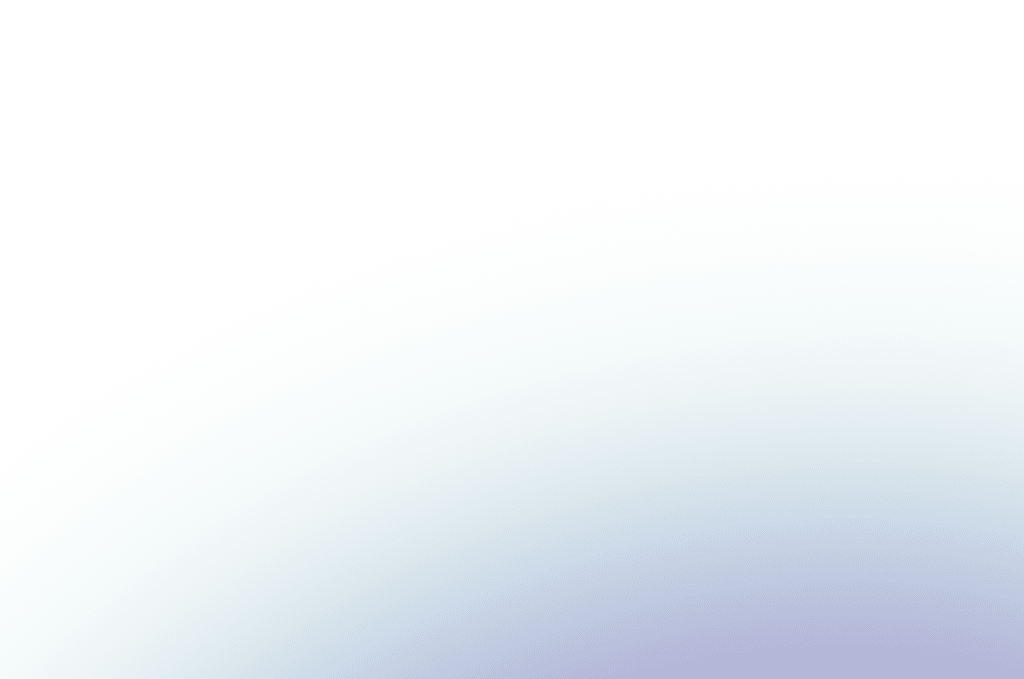 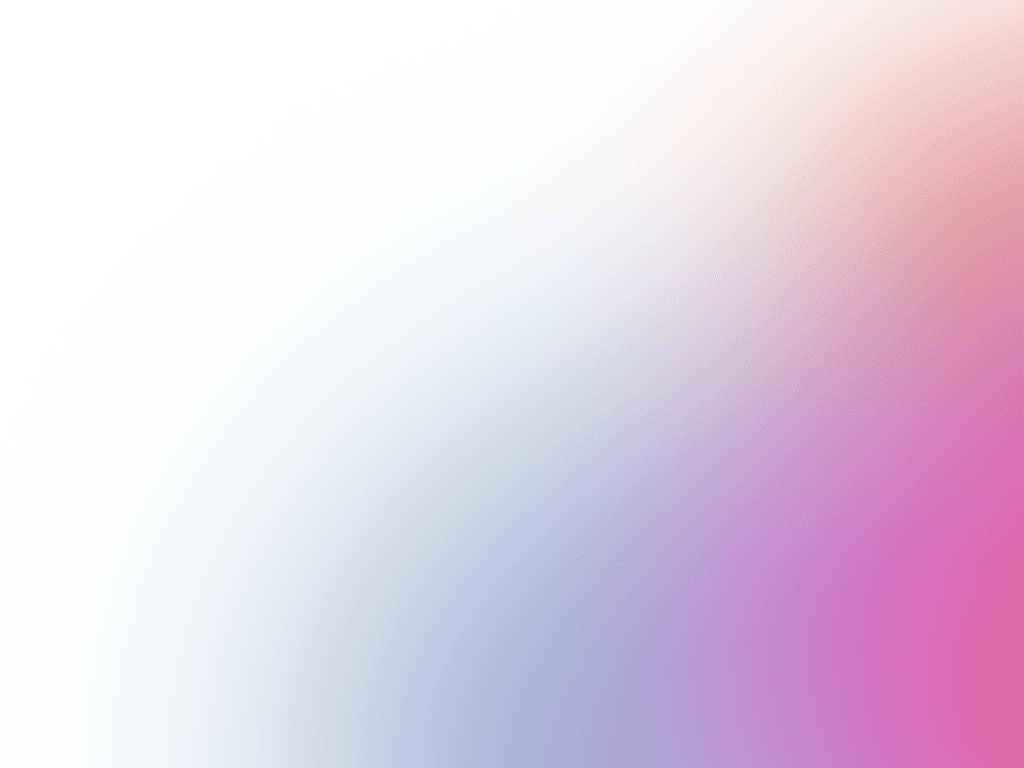 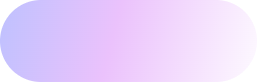 Другий етап - обробка зображень
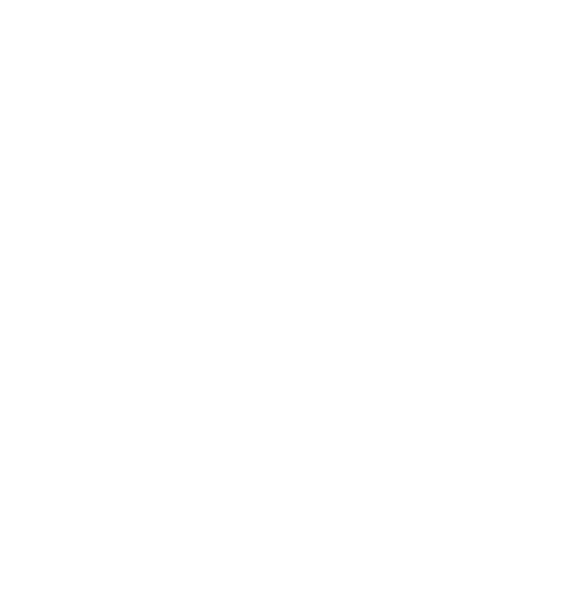 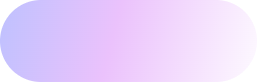 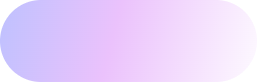 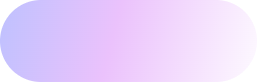 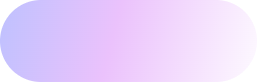 Фізично 3D-панорама є сукупністю файлів у форматі html або swf, які можна переглянути в Інтернет-браузері або будь-якому програвачі, що підтримує флеш-формат. Панорамне зображення можна легко записати на диск, флешку чи картку пам'яті, щоб передати друзям або подарувати клієнтам.
Через відмінності у освітленості окремі частини майбутньої 3D-панорами можуть відрізнятися за кольором, тому важливо ретельно відредагувати відзнятий матеріал. Рекомендується знімати вихідні кадри у форматі RAW, оскільки можливості їх обробки ширші, ніж для JPEG.
Поєднуються створені на місці зйомки кадри за допомогою програм-зшивачів, яких існує безліч (AutopanoPro, Panorama Factory, PtGui та ін.). Кожна з них має власний інструментарій, є безкоштовні варіанти з обмеженим функціоналом і платні версії з широкими можливостями.
Будь-хто може спробувати створити 3D-панораму особисто, встановивши на свій персональний комп'ютер програму-зшивач. Більшість інструментів дозволяють працювати в автоматичному, ручному та змішаному режимі, що дає можливість досягти ідеального поєднання кадрів.
14
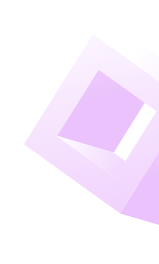 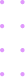 Третій етап - складання віртуального туру
Віртуальні тури компонуються із заготовлених фотопанорам у комп'ютерних додатках-будівельниках (Panotour Pro, Krpano та ін.). Часто для зручності користувачів розробники пропонують одночасно і «зшивачі» та «побудовники» турів.
Локації користувач може відвідувати в довільному порядку, клацаючи на посилання плану і точки переходу, що цікавлять його, або в автоматичному режимі за заздалегідь розробленою в процесі складання схемою.
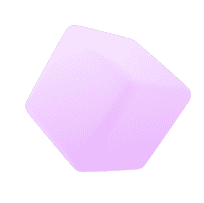 У процесі складання окремі панорамні локації зв'язуються посиланнями-переходами: на зображенні виділяються активні зони, звідки можна потрапити в інше місце за вказівником або, наприклад, здійснити наближення для прочитання інформації, детального вивчення об'єкта тощо.
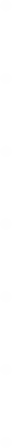 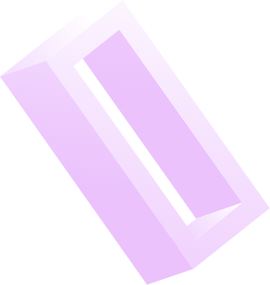 15
Третій етап - складання віртуального туру
Посилання створюються в процесі настроювання віртуального туру. Вони мають вигляд невеликих міток (малюнок, геометричних фігур, маркерів), які не заважають оглядати панораму, але дають зрозуміти, де необхідно клікати для продовження перегляду. До того ж тур може бути доповнений інтерактивним планом місцевості/приміщень та навігатором, що дозволяє легко орієнтуватися у віртуальній реальності. Особливо це актуально за наявності великої кількості панорамних видів.
Віртуальні тури, як і 3D-панорами, можна переглядати у браузерах, відео програвачах та оглядачах програм-побудовників.
16
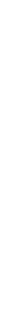 8.3. ВІРТУАЛЬНІ МУЗЕЇ ЯК СОЦІОКУЛЬТУРНИЙ ФЕНОМЕН
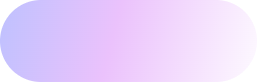 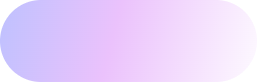 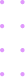 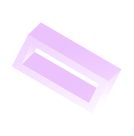 Віртуальний музей є інформацією про музей (у рамках електронного носія), який існує або в реальному житті (сайт музею), або на просторах мережевого простору Інтернет.
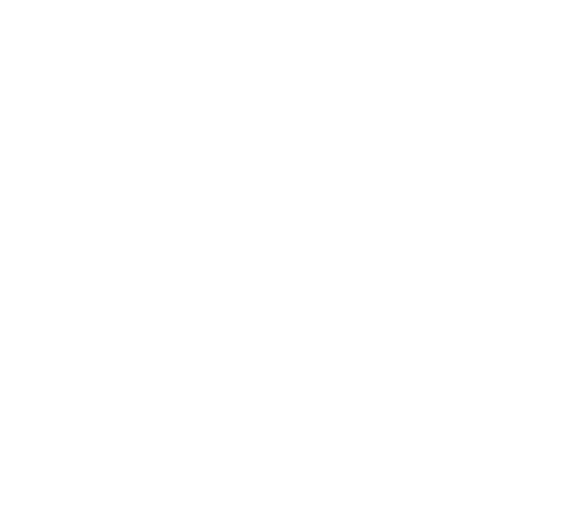 Інтерактивне середовище в музейній сфері надає унікальну можливість представлення інформації в інтернеті, у новому віртуальному культурному просторі, який представлений як взаємопов'язані інформаційні потоки і поля, що утворюють відкриту систему, що самоорганізується, основним системоутворюючим елементом якої є гіпертекст
У віртуальному музейному середовищі всі відомості можуть бути систематизовані та пов'язані в єдиний комунікаційний простір, який має мобільністю та інтерактивністю, пов'язуючи тематично об'єкти, що знаходяться далеко один від одного. У гіпертекстовому середовищі посилання з'єднують різні об'єкти природи та структури, наприклад текст, фотографія, анімація, фільм чи звук. Ці особливості важливо враховувати при організації оцифрування музейних колекцій та управління зберіганням даних.
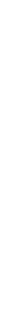 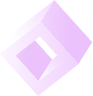 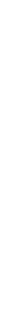 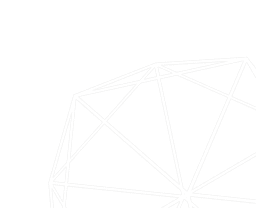 17
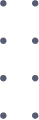 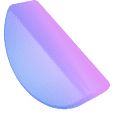 Феномен віртуальних музеїв має важливі властивості. По-перше, він завжди існує у віртуальному просторі і нерозривно пов'язані з мережею Інтернет, але основою експозиції є реальні експонати, тому музей має свою структуру. При цьому кожному куратору надаються можливості вибору такий структури та організації, яка найбільш повно відображає концепцію автора, а також зручна і має достатню наочність для відвідувача
Концепція віртуального музею заснована на артефактах та культурних об'єктів. Віртуальна форма створює «нову реальність» традиційного музею. Якщо традиційний музей організує у своїй діяльності постійні експозиції та тимчасові виставки, то віртуальний здатний відображати свою експозицію постійно лише в динаміці: тривалість будь-якої виставки можна не обмежувати, кількість виставок залежить від творчий потенціал співробітників. Крім того, експонати реального музею часом можуть стати непридатними, а віртуальний музей може сприяти їх збереження та багаторічного експонування.
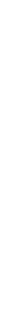 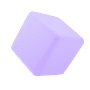 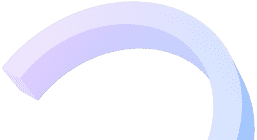 18
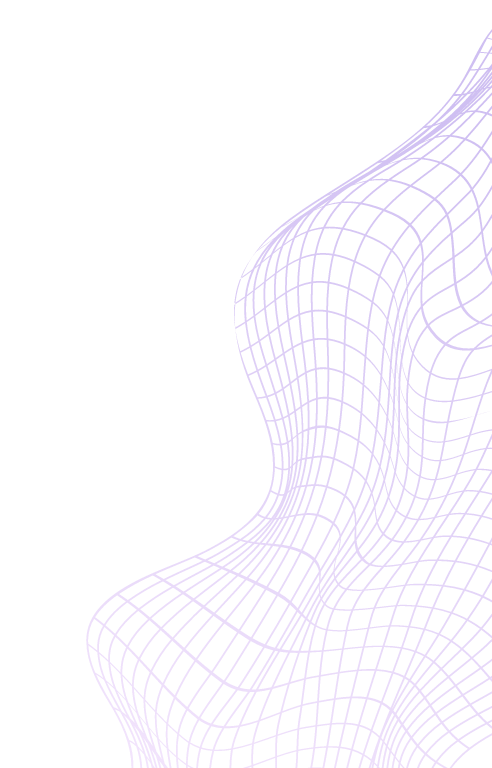 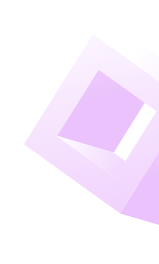 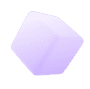 Віртуальний музей представлений широкою та різноплановою аудиторії.
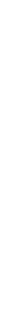 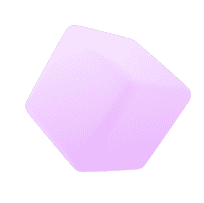 Будь-яка людина здатна отримати доступ до музейної колекції або зборам рідкостей за єдиної умови – організації доступу до мережі Інтернет, місце розташування та час доби не має значення. Крім можливості «відвідування» віртуального музею, глядачеві (користувачу) за допомогою свого комп'ютера надається можливість спілкування з новою відтвореної у своїй свідомості дійсністю.
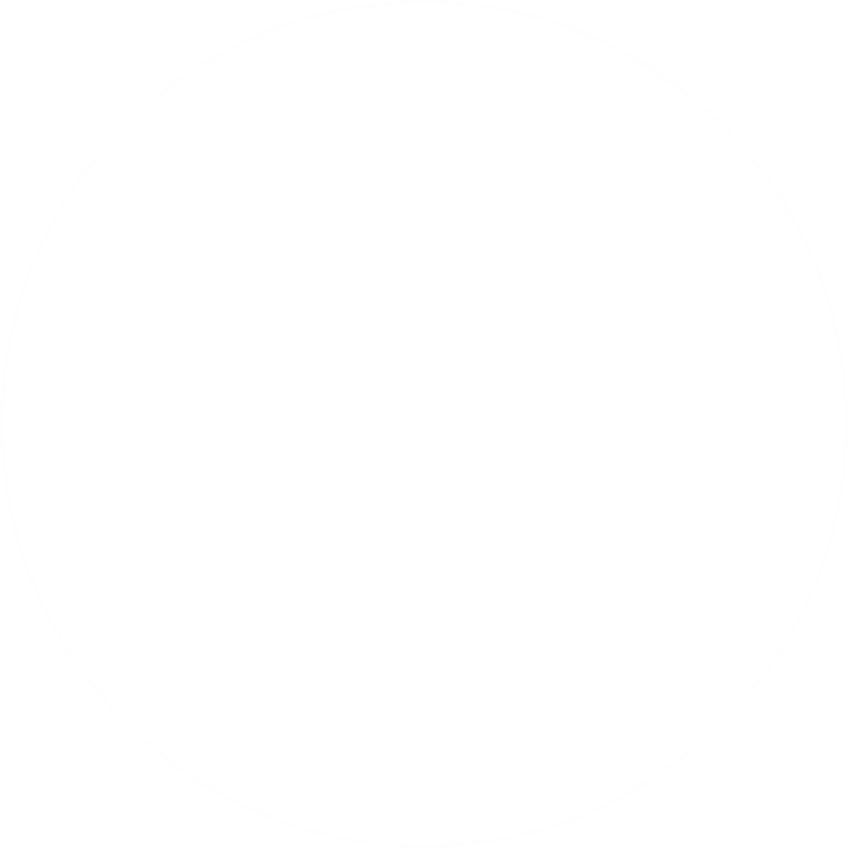 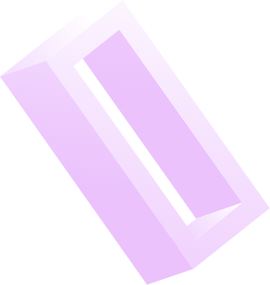 Віртуальний музей пропонує свій план, але ініціатива походить від відвідувача
19
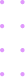 Для характеристики діяльності віртуальних музеїв необхідно охарактеризувати його функції:
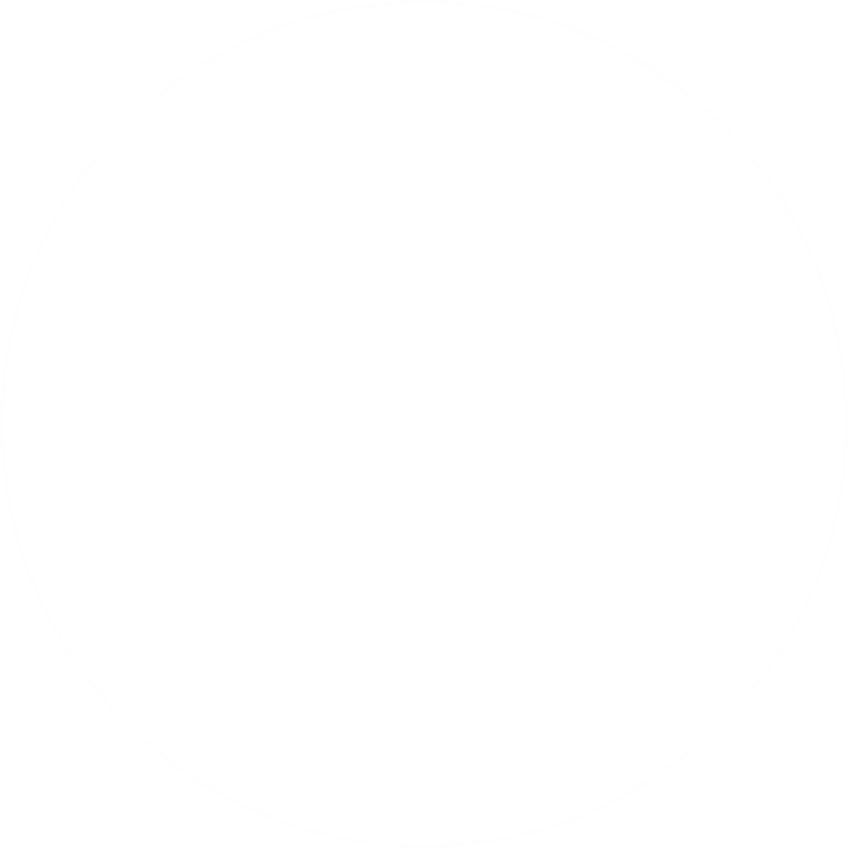 1
3
СОЦІАЛЬНО-ОРІЄНТОВАНА:

Пов'язана з наданням вільного доступу до експонатам представниками різних соціальних груп, незалежно від гендерної, вікової, національної та релігійної приналежності, обмежених можливостей здоров'я
КОМУНІКАТИВНА:
Включає здатність розміщення у віртуальному музеї експонатів; а також організацію обговорення за допомогою форумів, чатів, блогів, електронної пошти, коментарів та зворотної з відвідувачами;
4
2
ОСВІТНЯ:

Надає можливість використання експонатів для організації навчально-виховного процесу в освітньому закладі або для самоосвіти;
ГНОСЕОЛОГІЧНА:

Спрямована на забезпечення знайомства із загальносвітовими та національними здобутками культури в оцифрованій формі;
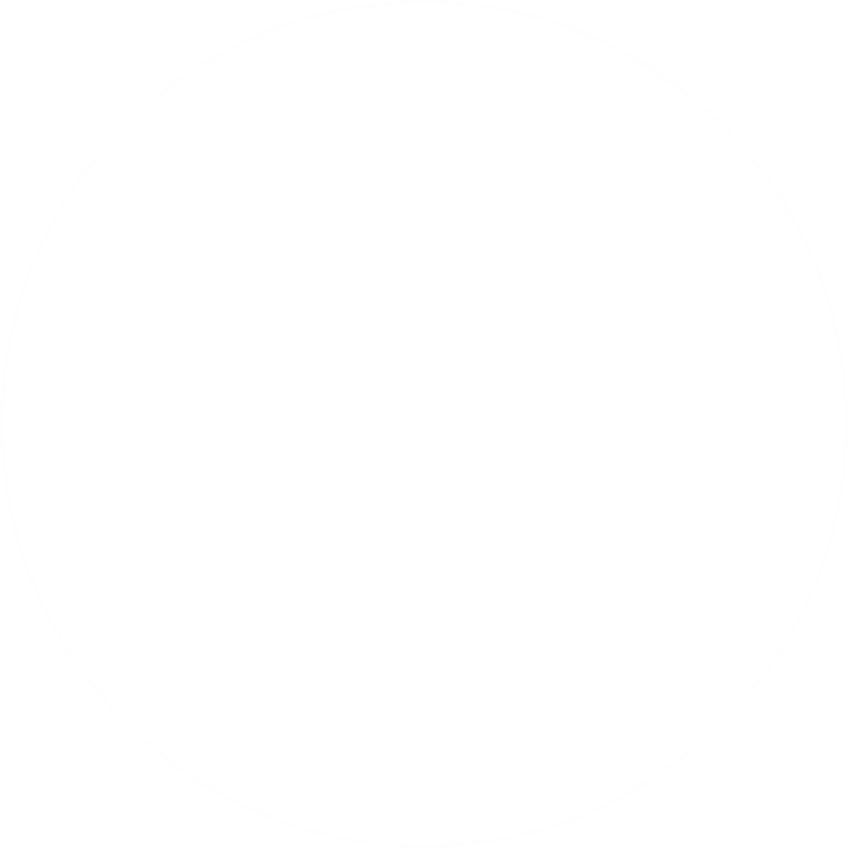 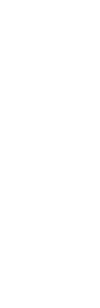 20
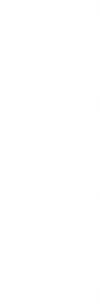 Для характеристики діяльності віртуальних музеїв необхідно охарактеризувати його функції:
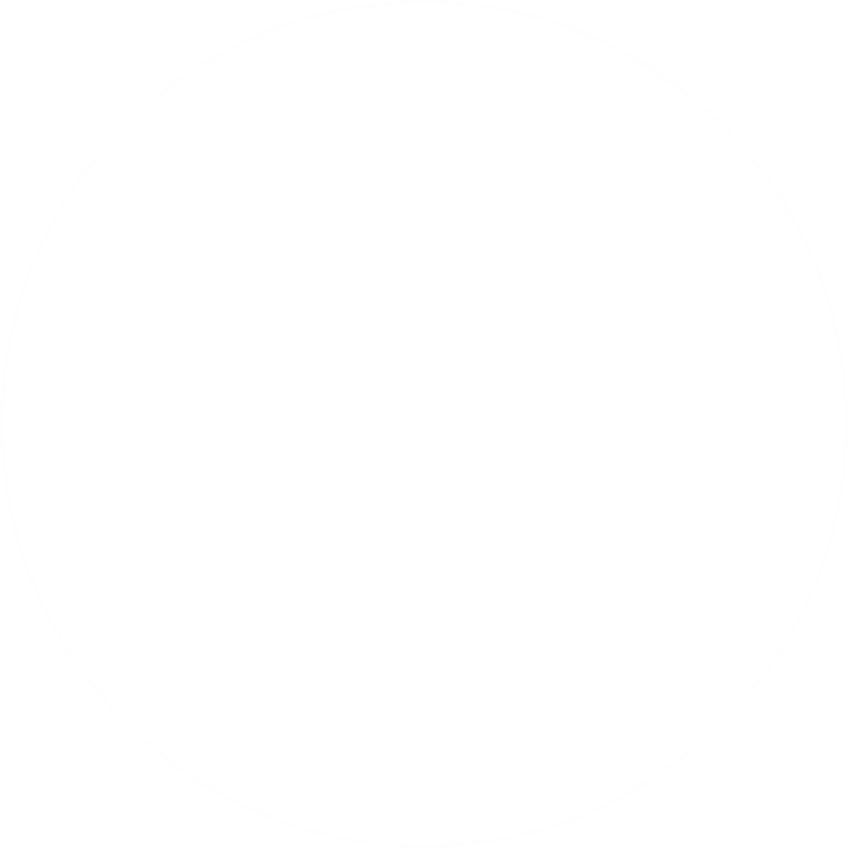 7
5
ІНТЕГРУЮЧА:
 Сприяє об'єднанню відвідувачів за інтересами, освіті мережевих спільнот; створення таких колекцій, які насправді об'єднати не виходить з якихось причин;
СУСПІЛЬНО-ПЕРЕТВОРЮЮЧА: 

Спрямована на створення віртуальних музеїв як виду творчої активності;
8
6
ДОЗВІЛЛЯ: 
дає можливість поринути у світ музею, підвищити свій культурний рівень у вільний від роботи чи справ час;
ЕКОНОМІЧНА: 
Пов'язана з розвитком туризму, ремесел, народних промислів, приватного підприємництва – інтернет-магазини
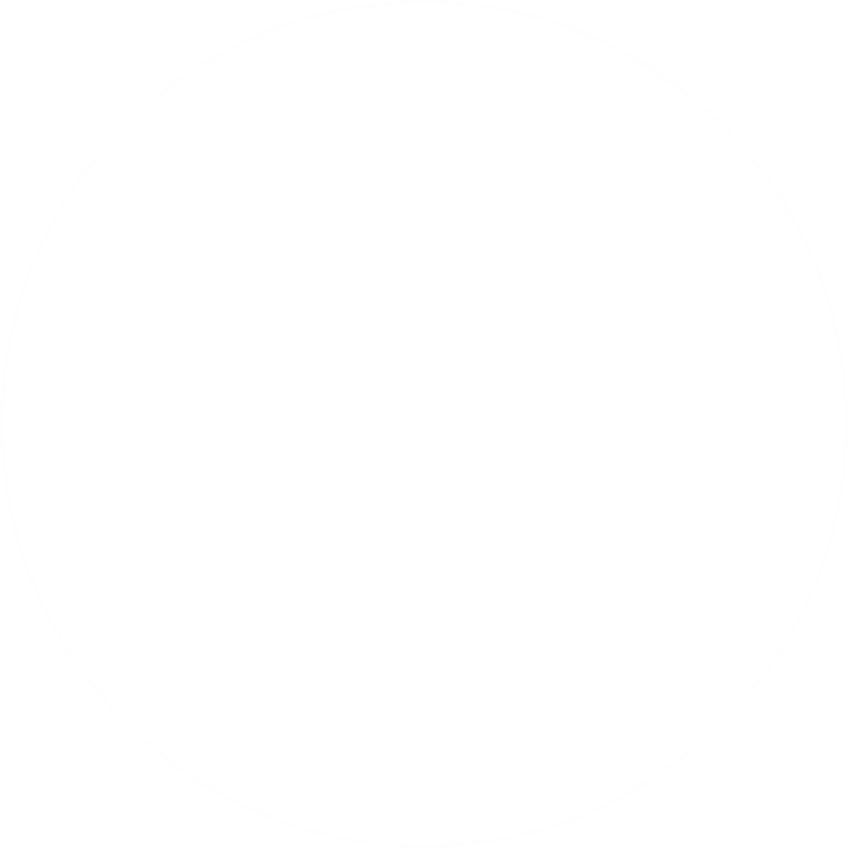 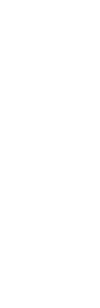 21
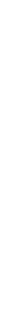 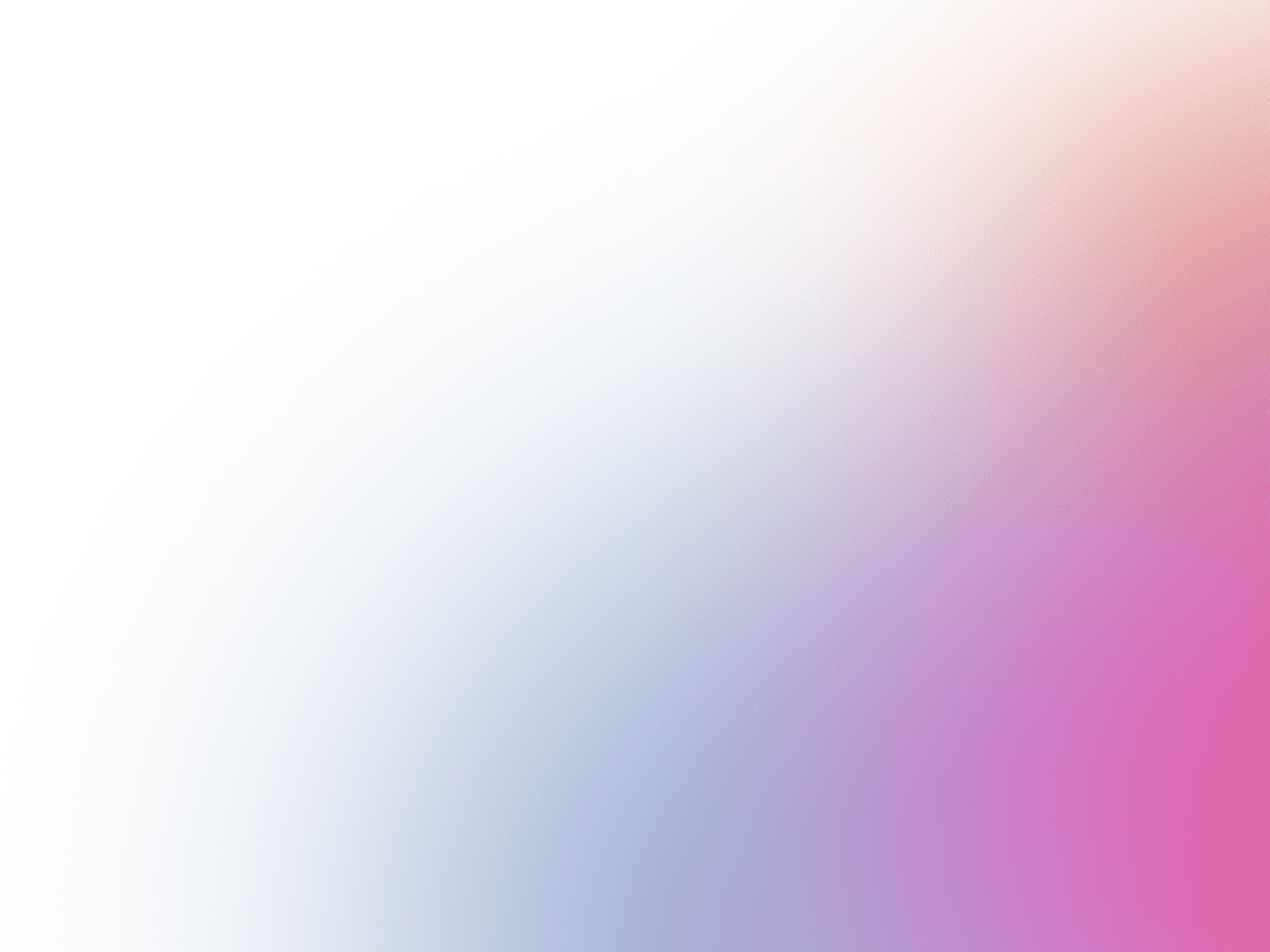 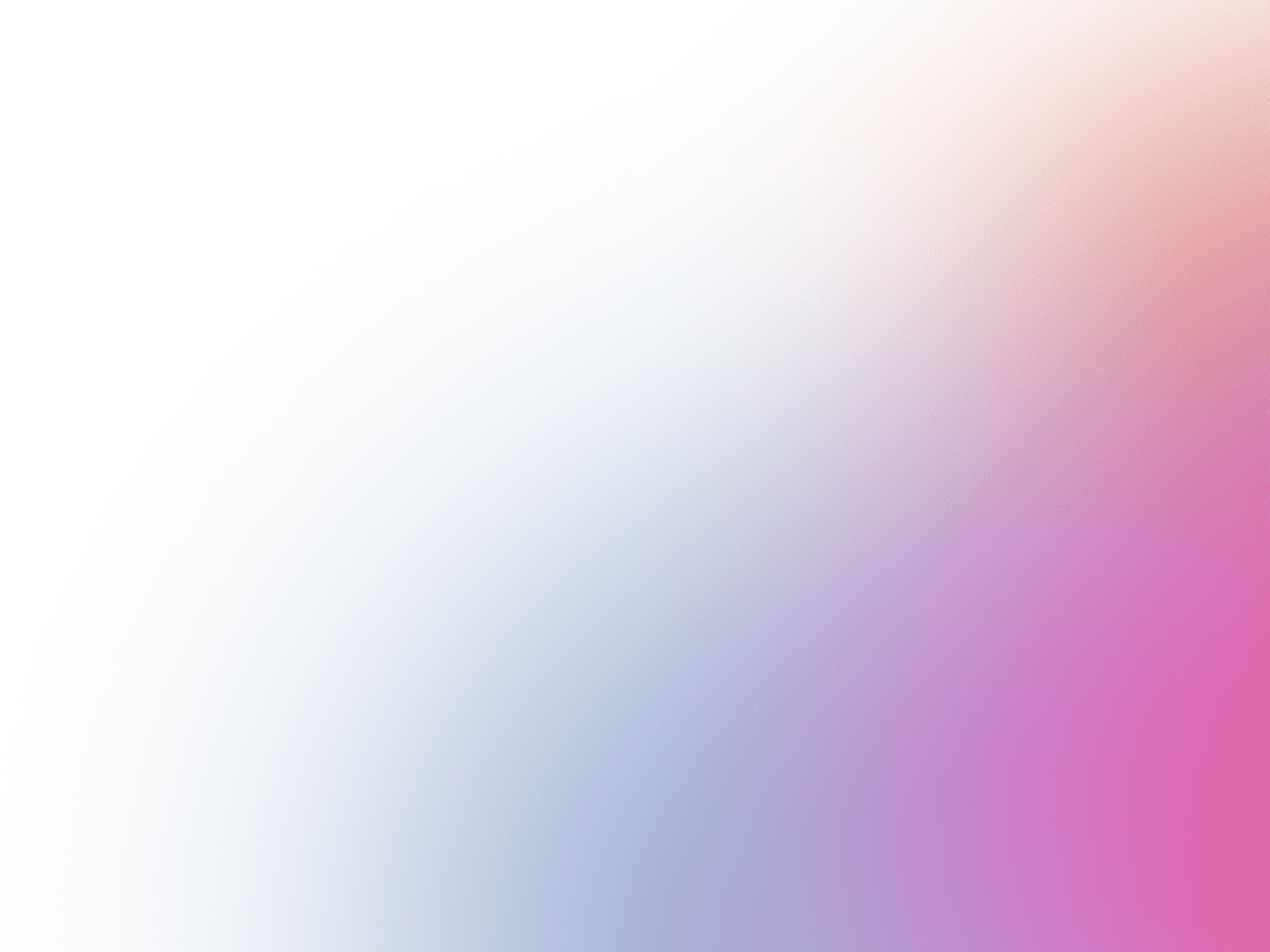 Віртуальні музеї сприяють організації фондової роботи на новому рівні. За допомогою сучасних інформаційних технологій вирішуються проблеми зберігання інформації, безпеки та широкого доступу до експонатів:
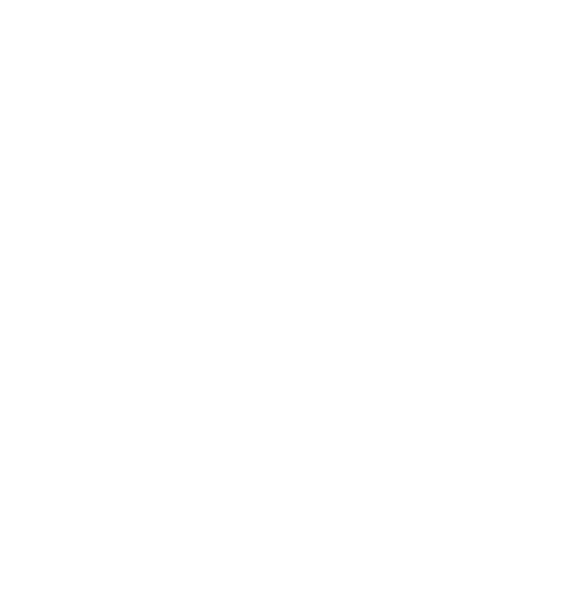 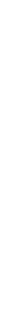 - у мережі Інтернет,- у сенсорних кіосках,- на компакт-дисках, супроводжуючи їх зображеннями, - аудіо, відео матеріалами
- документами, які можуть торкатися різних областей: від предметів, творів мистецтва, артефактів до колекцій чогось і фамільних реліквій
22
22
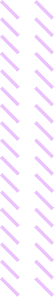 Віртуальні музеї – це сучасний культурний ресурс, який не обмежується роллю простого доповнення до традиційних музеїв.
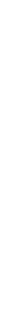 Мета роботи музеїв у віртуальному просторі – виявити особливості та розкрити потенціал фондів музею через створення нової віртуального середовища.
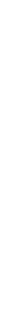 Переваги нового виду експозиційного простору музею полягають у його нелінійності, інтерактивності та іманентності.
Розкривається нова функція музею – віртуальна комунікація. В підсумку виникає необхідність актуалізації та популяризації нового музейного простору
23